MNH 2
COMPLICATIONS  IN PREGNANCY
1
objectives
By the end of the module the learner should be able to:
Provide care to women with complications in pregnancy
Provide care to women with complications of labour
Provide care to women with complications of puerperium
Provide care to newborns with complications
Apply the concept of community midwifery in maternal and newborn care.

Reference : 
THIRD EDITION MYLES TEXT BOOK FOR MIDWIVES AFRICAN EDITION
 DC DUTTA’S TEXT BOOK OF OBSTETRICS Hilaral Konar
2
Introduction
In this section you will look at the high risk factors in pregnancy including the medical conditions that affect pregnancy. 
The types of women in this group are those who are at higher risk of having complications either during pregnancy or labour.
This may be because in their past deliveries they had problems like postpartum haemorrhage, which are likely to recur, or they have chronic diseases such as diabetes which are likely to get worse with pregnancy. 
Note that:
These are the major causes of both maternal and foetal morbidity and mortality. 
Thus, early diagnosis and proper management is essential for a successful pregnancy and delivery
3
Introduction
NOTE: 
For each of the condition you are to:
Definition, 
Incidence,
 Pathophysiology, 
Risk Factors, 
Screening, 
Clinical Presentation,
 Diagnosis, 
Management, 
Prevention And Control And 
Complications
4
Complications of pregnancy ( obstetric conditions)
These are :
Hyperemesis gravidarum 
Multiple pregnancy
Poyhydromnious 
Oligohydromnious
Preeclampsia
Eclampsia 
Premature rupture of membranes
Postdatism
Premature labour
5
Complications  of pregnancy( medical conditions)
Anaemia in pregancy
Hypertension in pregnancy, 
Diabetes in pregnancy,
Cardiac disease in pregnancy,
Pyelonephritis in pregnancy
Malaria in pregnancy
Tuberculosis in pregnancy,
Intrauterine foetal death
Intra-uterine growth restriction (IUGR),
Rhesus  and ABO incompatibility,
Malnutrition in pregnancy,
Deep venous thrombosis (DVT) in pregnancy,
Opportunistic infections of STI/HIV/AIDS,
Sickle cell disease in pregnancy,
Thyrotoxicosis in pregnancy
Syphilis in pregnancy.
6
1. Hyperemesis  gravidarum
Def: This is a  condition in pregnancy where vomiting is severe and continuous throughout the day common before 20 weeks of gestation. The nausea and vomiting persists and the  woman vomits everything she has eaten.
 OR It is a severe type of vomiting of pregnancy which has got deleterious effect on the health of the mother and /or incapacitaes her in day-to-day activities.
Usually leads to severe dehydration, metabolic acidosis (from starvation), alkalosis (from loss of hydrochloric acid),  weight loss  and ketoacidosis. She becomes malnourished. If treatment is not started quickly, liver and kidney damage may result. Anaemia may develop as a result of lack of vitamin B, folic acid and iron.  
Incidence: less than 1 in 1000 pregnancies.
7
Pathophysiology
The exact cause of hyperemesis gravidarum remains unclear. However, there are several theories for what may contribute to the development of this disease process;
1. Hormonal theory:
  Excess Human Choronic Gonadotropin Hormone (HCG) Peak during the 1st trimester corresponding with the typical onset of hyperemesis symptoms and association with hydatidiform mole and multiple pregnancy when HCG titer is very much raise.
Oestrogen is also thought to contribute to nausea and vomiting in pregnancy. Estradiol levels increase early in pregnancy and decrease later, mirroring the typical cause of nausea and vomiting in pregnancy. As the level of oestrogen increases so does the incidence of vomiting.
8
Pathophysiology
2. Changes in the gastrointestinal system theory
It is well known that the lower oesophageal sphincter relaxes during pregnancy due to the elevations in oestrogen and progesterone. This leads to an increased incidence of gastro-esophageal reflux disease (GERD) Symptoms in pregnancy and one of the symptoms is nausea and vomiting
Decreased gut mortility
Psychological theory : psychological stress increases the symptoms
Allergic or immunologicalbasis
9
Risk factors /causes of hyperemesis gravidarum
Hyperemesis gravidarum occurs in very few women.
The cause is not known but it is usually associated with: 
Multiple pregnancies,
1st pregnancy
hydatidiform mole and/or a 	
history of habitual abortions.
Obesity 
Family history of hyperemesis gravidarum
10
Diagnosis
From signs and symptoms persistent nausea and vomiting
Complete blood count: haemoconcentration leads to rise in Hb, RBC count and haematocrit and slight increase in WBC count
Electrolyte: Na+, K+, Cl- decrease due to loss in vomitus
Random Blood Glucose: hypoglycemia
Urinalysis: oliguria, dark colour (due to concentration), high specific gravity due with acid reaction, presence of acetone, occasion presence of protein and bowel pigment, diminished  or even absence of chloride
LFTs (liver function test): albumin, prothrombin time, ALT, AST, ALP, Bilirubin levels
Renal function test: urea and creatinine levels elevated
Opthalmoscopic examination: Retinal haemorrhage, detachment of retina
ECG ( electrocardiogram) : abnormal potassium levels can cause arrthmias
USG (Ultra sonography OR ultrasound): confirm pregnancy, excrude molar or twin pregnancy, exclude other gynaecological, surgical and medical causes for the hyperemesis
11
Clinical presentation
Early sign:
The main symptom is persistent nausea and vomiting through out the day, normal day-to-day activity are curtailed, no sign of dehydration or starvation,  ptyalism (excessive salivation)
Late signs are if no intervention vomiting continue leading to:
Signs of Dehydration, low BP, rapid pulse rate and loss of skin elasticity, sunken eyes, oliguria, dry coated tongue, ketosis
Fatigue
Weakness 
Dizziness
Weight loss (>5% of weight)
Breath smell of acetone
Electrolyte imbalance hyponatremia, hypokalemia, hypocalcemia
12
management
The principles of management
To correct vomiting
To correct the fluid and electrolyte imbalance
To correct metabolic disturbances ( acidosis and alkalosis)
To prevent the serious complication of severe vomiting.
Care of pregnancy
13
Management
Nursing roles:
 Assessment:
Ask the client about onset, duration and cause of her nausea and vomiting,
Ask her about any medication or treatment she uses and how effective they were in relieving symptoms
Obtain a diet history from the client include a diet for the past one week
 Ask about any complains of ptyalism
Ask  if she has noticed blood in stool
Note the clients knowledge on nutritional and need for appropriate nutritional in take.
Weigh the client
14
Nursing assessment
Inspect mucus membrane for dryness
Assess skin turgor
Assess vital signs TPR/BP for changes
Not any complains of weakness, fatigue, activity intolerance, dizziness or sleep disturbance
15
Management
If you in a health center refer the mother to a hospital immediately you make the diagnosis and accompany the patient.
Patient is hospitalized,  administration of fluids, drugs , nursing care and diet.
Hospitalization : 
Admit the patient for complete bed rest
Reassure the patient and restrict visitors 
NPO: Oral feeds are withheld for at least 24 hours after the cessation of vomiting
Open IV lines and correct fluids
Send for relevant investigations
Maintain an input and output chart
Monitor urine out put (catheterize the patient)
Monitor the vitals  at least twice daily ( TPR/BP) and general state of patient
Test urine periodically for ketone bodies.
16
management
2. Fluids : 
The amount of fluids to be infused in 24 hours is calculated as total amount approx. 3litres  of 5% dextrose to alternate with ringer’s  solution.
Extra amount of dextrose equal to amount of vomitus and urine in 24 hours, is to be added.
These measure help to correct dehydration, electrolyte imbalance and keto-acidosis.
17
management
3. Drugs
Vitamin B6 (Pyridoxine) Plus doxylamine
Anti emetics like promethazine hydrochloride (phenergan) or metoclopromide hydrochloride (plasil) are given usually parenterally to control the vomiting.
Multivitamin supplements are given. Vitamin B6, B1 plus doxylamine
18
Management
4. Promoting comfort
The mother should made as comfortable as possible through out her stay in the ward, maintain warm environment
Regular general and oral hygiene should be carried out. E.g. changing linen, Pay special attention to the environment making sure to keep the area free from pungent odor. Vomitus must be removed from the vicinity of the mother  as the odor may precipitate further vomiting
5. nutrition: 
Once vomiting has ceased for a period of 24 hours , oral fluids can be commenced and if tolerated a light diet may follow.
Normal food is gradually introduced  and intravenous therapy discontinued.
19
Management
6. Providing support and education:
 offer reassurance that all interventions are  geared promoting good pregnancy outcome for both mother and baby.
Provide information on expected plan of care.
Listen to her concerns and feelings by answering all her questions. 
Teach the client therapeutic life style changes like avoiding stresses and fatigue.
Avoid noxious stimuli
Avoid tight waist band
Patient to eat small frequent meals
Use high protein supplement
Avoid lying down at least for two hours after eating
Avoid food high in fat
Eat food that settle the stomach such soda and toast
20
Management
7. Discharge:
The patient should be discharged at least two to three days after vomiting has ceased. The case should be followed up in the antenatal clinic.

Nursing diagnosis
Imbalanced nutrition less than the body requirement related to nausea and  vomiting.
Fluid volume deficit related to excessive fluid loss as 
Anxiety related to ineffective coping, physiological changes in pregnancy
Activity intolerance related to weakness
21
Morning sickness vs hyperemesis gravidarum
22
Complications
Dehydration and electrolyte imbalance
Metabolic acidosis due to starvation
Alkalosis due to loss of Hcl
Premature labour  
Preeclampsia in prolong cases of hyperemesis gravidarum
Other Less common but severe complications of HG include: Ruptured oesophagus from forceful vomiting, collapsed lung , liver disease, blindness, brain swelling from malnutrition, kidney failure, blood clots, seizures. 
To the foetus ;preterm birth and low birth weight baby
23
Prevention
Although there are no known ways of preventing hyperemesis gravidarum the following measures might help:
Eat small, frequent meals 
Eat bland foods
Waiting until nausea has improved before taking iron supplement
24
2. Multiple gestation/Multiple pregnancy
The term multiple pregnancy is used to describe the development more than one foetus in utero at the same time. Twin pregnancy is the most common form of multiple pregnancy.
 Others  are development of 3 fetuses (triplets),  (four) quadruplets  and six (sixtuplets) which are rare.
Types of twin  pregnancy
Monozygotic/ uniovular/identical
Dizygotic/binovular/fraternal
25
Multiple Gestation
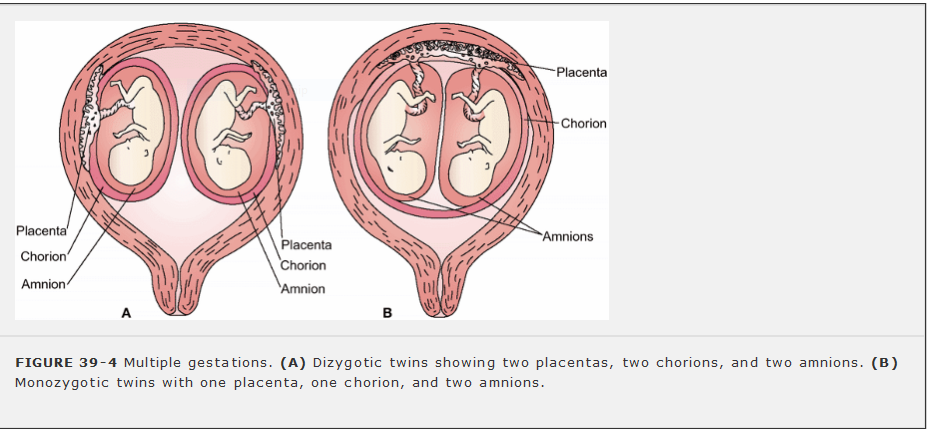 26
1. Monozygotic or uniovular or identical  twins ( 20%)
The twining may occur at different periods after fertilization and this markedlyinfluencies the process of implantation and formation of foetal membranes.
The following possibility may occur:
If the division takes place within 72 hours after fertilization ( prior to morula stage) the resulting embryos will have two separate placenta, chorion, amnions 33% (DCDA placenta)
If the division takes place between the fourth and eighth day after the formation of the inner cell mass when chorion has already developed there will be two amnion, one chorion 66% (MCDA)
27
Monozygotic or uniovular or identical  twins ( 20%)
If the division occurs after eighth day of fertilization When the amniotic cavity has already formed a  one amnion/one chorion monoamniotic-monochorionic twin develop 1-2% (MCMA)
In Extremely  rare occasion  division occur after 12-13 days of development of the embryonic disc resulting in conjoined twins  when division is incomplete(<1%) called Siamese twins
28
Monozygotic or uniovular or identical  twins ( 20%)
Monozygotic twins develop from one ova and one spermatozoon
They have two amniotic sack
One placenta
Usually one chorionic although occasionally two chorion are found 
There is a connection between the foetal circulation
The twins are always of the same sex and have similar palm and finger prints.
There is high incidence of errors in development and malformation 
Conjoined or Siamese twins are monozygotic.
Perinatal mortality are higher than in dizygotic and single foetuses
29
Dizygotic or binovular or fraternal twin(80%)
Dizygotic twins develop from two ova from two distinct grafian follicles  usually of the same or one from each ovary and two spermatozoa. 
They are more common than the monozygotic twins
They have two placenta which may be fused to for one 
They have two amniotic sacs
They have two chorion 
There is no connection between foetal circulation
These twins may be of same sex but are often of different sexes
There is a well known familial tendency.
The genetic factor which causes double ovulation is carried by the mother and passed on by the females in the family
 dizygotic twining is a sign of fertility
30
Monozygotic vs dizygotic
Monozygotic or uniovular or identicle
Dizygotic or binovular or fraternal
One ovum
One spermatozoon
One placenta
One chorion
two amnion (rarely one)
Same sex
Two ova 
Two spermatozoa
Two placenta (may be fuse)
Two chorions
Two amnion
Two sex or same sex
31
Multiple pregnancy…….
If diagnosis is made at 6 weeks the woman should be told about the risk of vanishing twin syndrome
One foetus may  die in utero and become a foetus papyraceous which may be expelled with the placenta at delivery
The baby may be very small and are often preterm but bigger babies may be delivered.
On examination of the placenta the presence of two chorions and two amnion should make a diagnosis of dizygotic twins obvious even if they are of the same sex.
One twin may be considerably larger than the other and there may be a marked discrepancy in weight.
32
Diagnosis of multiple pregnancy
Diagnosis may be difficult , although  a family history of twins may alert the midwife to the possibility
Abdominal examination:
1. On inspection: 
Uterus looks bigger than expected period of gestation
Foetal movement are seen over a wide area of the abdomen
33
Diagnosis
2. On palpation;
Fundal height may be greater than expected for  the period of gestation.
Abdominal girth will be 105.5 or more centimeters
There is presence of two foetal poles (head or breech at the fundus) 
 Multiple foetal limbs may be palpated 
The size of the head in relation to the size of the uterus may lead one to suspect there could be more than one foetus in utero
Lateral palpation may reveal more than one foetal back or limbs on both sides.
Pelvic palpation may give findings similar to those at the fundus although one foetus may lie behind the other making palpation difficult;
Location of three poles in total is diagnostic of at least two fetuses.
34
Diagnosis
3. On auscultation:
Hearing two distinct and separate foetal hearts with a variation of at least 10 beats per minute may be assumed that two hearts are being heard.
4. Confirmatory: 
Ultrasound can demonstrate the presence of two foetal sac as early as 8 weeks gestation but the presence of two fetuses may not be detected  until 15 weeks when the outline of the head will be noted.
X-ray may be used after 30 weeks of gestation due to the risks involved.
5. At birth: If multiple gestation was missed antenatally 
After the birth of the first baby the uterus still feels heard
Uterine fundal height remains above the umbilicus
35
Differential diagnosis
Large single foetus  
Wrong dates  
Polyhydramnios  
Obesity of the mother 
 Hydrocephalus  
Uterine / ovarian mass
36
Effects of multiple pregnancy
To mother: 
These are:
Exacerbation of minor disorders of pregnancy, 
Anaemia, 
Pre-eclampsia, 
Polyhydramnios,
Increased pressure symptoms, 
APH (antepartum haemorrhage) due to placenta praevia 
Premature labour 
Congenital malformations e.g. co-joined twins
37
Effects on pregnancy
Exacerbation of minor disorders in pregnancy this is due to higher levels of circulation hormones. Morning sickness, nausea and heartburn may be more persistent and more troublesome than in single uterine pregnancy.
Anaemia iron deficiency and folic acid deficiency are more common. Early growth and development of the uterus and its content make greater demands on maternal iron stores and in later pregnancy ( after the 28th week ) foetal demand for iron deplete those stores further.
38
Effects on pregnancy
Pre-eclampsia ( pregnancy induced hypertension)
More common in twin pregnancy and may be associated with large placental site or the increased hormonal output.
Incidence of pre-eclampsia is higher is higher in monozygotic twins
Polyhydramnios
This is also common and is a sssociated with monozygotic twins and foetal abnormalities.
39
Effects on pregnancy
Pressure symptoms 
The increase in weight and size of uterus  and its content leads to impaired venous return from the lower limbs increasing the tendency to varicose veins and oedema of the lower limbs. Backache , dyspnea and indigestion is also common
APH due to placenta praevia as a result of large placental area
Premature labour due to bulky uterus pressing on the cervix
b) To foetus
Prematurity
Congenital malformations e.g. co-joined twins
40
Effects on Labour
Labor often occurs spontaneously before term due to the overstretching of the uterus or it may be induced early if complications arise.
Malpresentation 
Premature labour
Cord prolapse
Postpartum haemorrhage
Low birth weight baby
PROM ( premature rupture of membranes)
Retained second twin.
41
Management of  multiple pregnancy
Management and Nursing Interventions
a)Antenatally:
Early diagnosis of twin pregnancy is important in order to anticipate or prevent problems.
Prevention of anaemia is essential and haemoglobin estimations should be carried out at regular intervals. prescription of iron, folic and vitamins should help keep her haemoglobin at an acceptable level 
Avoid heavy work to prevent pressure symptoms
Rest She may be admitted to ensure rest and close monitoring
42
Antenatal management………
Nutrition counseling: stress increased caloric and protein intake as well as vitamin supplements to meet the demands of multiple gestation.
Fetal evaluation encourage follow-up for serial sonograms during the pregnancy to evaluate growth and development and to detect IUGR. 
Explain  non stress test (NST), biophysical profile (BPP), and amniocentesis for detection of fetal lung maturity. Percutaneous umbilical cord sampling may be used to establish fetal well-being if twin-to-twin transfusion is suspected.
Evaluate the woman for signs and symptoms of obstetrical complications as noted above, which are more common in multiple gestation.
43
Antenatal management
Evaluate the woman for signs and symptoms of obstetrical complications as noted above, which are more common in multiple gestation.
Preterm Labor (PTL) prevention; explain that hospitalization may be necessary for signs and symptoms of PTL.
Encourage bed rest and hydration.
Institute fetal monitoring and assist with tocolytic therapy
44
Antepartum  management
Labor often occurs spontaneously before term due to the overstretching of the uterus or it may be induced early if complications arise.
Explain to the woman that mode for delivery depends on:
The presentation of the twins, 
Maternal and fetal status, and gestational age. 
Cesarean delivery is commonly used for multiples other than twins; 
However, vaginal birth of triplets may be indicated in the presence of non-contracted pelvis, vertical lie of first triplet, unscarred uterus, and onset of labor at more than 32 completed weeks of gestation.
Labour can be induced at 38 weeks due to copmlications  like IUGR (Intra uterine growth retardation), hypertention, foetal-foetal transfusion syndrome.
45
Intrapartally (during labour and delivery)
Allow spontaneous labour only if the first twin is presenting cephalic. 
start patient on IV  fluids on admission.
 Set up an IV line and take blood for grouping and cross matching and full blood count. (GXM & FBC) 
If the first baby is a malpresentation, C/S should be performed.
Obtain informed consent  incase of C/S and inform theater in advance;  
Prepare to receive a premature or an asphyxiated babies
Ensure preparedness of neonatal/paediatric unit teams
46
Intrapartum………..
Nurse the woman in sitting up position to relieve dyspnea or she may adopt a position she finds comfortable
If uterine activity is poor labour may be augmented with oxytocin once the membranes have ruptured.
ARM May be sufficient in its self to stimulate good uterine activity.
Monitor both  foetal heart closely
If foetal distress occurs during labour delivery should be expedited , often by caesarean section
Physical and psychological support of the mother is key in having a successful outcome
47
Intrapartum………..
During second stage of labour:
An obstetrician, paediatrician and anaesthetist should be present for delivery because of the risk of complications
Monitoring of both foetal hearts should continue
An elective episiotomy may be performed to shorten first stage if it is premature labour or the second twin is breech to prevent intracranial injury
After delivery of the first twin , not time of delivery, sex,  APGAR score, and lable the baby ‘twin one’ immediately confirm with the mother before applying on the infants ankle or wrist, place the baby on skin to skin and initiate breast feeding if the baby is stable .if unstable resuscitation hand over to the paediatrician
48
Second stage…………
perform abdominal examination to  ascertain lie, presentation and position of the second foetus and to auscultate  the foetal heart rate.
If lie is not longitudinal an attempt is made to correct it by external  cephalic version
If longitudinal VE is done to confirm the presentation
If it is not engaged it is pushed to the pelvis by fundal pressure before the second sac of membranes is ruptured, check the FHR
49
Second stage………
Assess uterine contractions if absent in ten minutes start oxytocin drip to stimulate  contractions.
Give oxygen by mask to prevent  foetal hypoxia of 2nd twin due to reduced placental site after delivery of the 1st twin
Deliver will proceed as normal in vertex presentation but if it is breech the  midwife may need to hand over the delivery to the doctor or most senior or expert in breech delivery. Delivery should be complete in 15-20 minutes
After delivery note time , sex, APGAR score, lable ‘twin two’
50
Second stage……………………
In case of retained subsequent baby (>30 minutes after delivery of first twin), consider C/section 
After delivery of the 2nd twin, Palpate uterus and ensure that there is no baby before giving oxytocin 
Conduct active management of third stage of labour  
Examine placenta(s)
Continue with IV oxytocin for one hour after delivery of placenta to ensure uterus is well contracted and prevent PPH due to uterine atony
Double setup is recommended for delivery.
51
Guidelines for vaginal birth of twins
Availability of two units of cross matched whole blood.
I.V. access with large bore catheter.
Surgical suite immediately available.
An obstetrician and assistant experienced in vaginal births of twins.
Best choice of anesthesia: epidural.
Anesthesia provider capable of administering general anesthesia.
Neonatal team for each neonate present at birth for neonatal resuscitation.
52
Complications of labour and interventions
Delayed second twin more than 20 minutes due to absence of contractions. If cervix is open, instruct the mother to bear down.
Malpresentation  especially transverse lie, do internal cephalic version and turn into cephalic or breech.
Locked twins one being cephalic and the other breech take mother for C/S
Premature expulsion of the placenta before the birth of the second twin
Co-joined twins e.g. at the abdomen they may share intestines
Cord prolapse especially if 2nd twin presents transversely manage appropriately
Postpartum haemorrhage due to uterine atony manage appropriately.
53
Complications
Prolonged labour: Malpresentation and overdistended uterus may cause to poor uterine contraction lading to prolonged labour
Twin to twin transfusion syndrome
54
3. Polyhyramnios/hydramnios
Polyhydramnios  is a condition in which the quantity of amniotic fluid exceeds 1500mls ( normal at term is 800-1000). It may not become apparent until it reaches 3000mls. 
It is a fairly rare condition. 
Polyhydramnios is associated with the following conditions:
Oesophageal atresia
Open neural tube defect
Multiple pregnancy, especially in monozygotic twins
Maternal diabetes mellitus
Rarely in rhesus isoimmunisation
Severe foetal abnormalities
In many cases the cause is unknown
55
Types of polyhydramnios
There are two types of polyhydramnios:
Chronic 
Acute.
1. Chronic Polyhydramnios 
This occurs gradually, usually from about the 30th week of pregnancy. 
It is the most common type.
2. Acute Polyhydramnios 
This is a rare type, 
It  occurs at between 16 to  20 weeks of gestation and comes on very suddenly.
The uterus reaches the xiphisternum in about three to four days. 
It is associated with monozygotic twins or severe foetal abnormality.
56
Pathophysiology
Pathophysiology and Etiology
The etiology is usually unclear.
Normal amniotic fluid volume at term is 500 to 1,000 mL. The volume in polyhydramnios exceeds 2,000 mL between 32 and 36 weeks.
Anomalies causing impaired fetal swallowing or excessive micturition may contribute to the condition.
57
causes
Causes include foetal and maternal conditions that increase formation of amniotic fluid or reduce its absorption.
Foetal conditions:
Oesophageal atresia- foetus can not swallow amniotic fluid
Anecephally and spinabifida – there is transudation of CSF through exposed meninges.
Hydrofoetalis due to rhesus isoimmunization- there is excessive breakdown of RBCs leading to oedema and more water is secreted.
58
Causes of polyhydramnios
2. Maternal conditions:
Diabetes mellitus:  the foetus takes a lot of sugar from the maternal blood which leads to foetal polyuria that increases amniotic fluid.
Multiple pregnancy: two or more fetuses are excreting urine. It is more in monozygotic twins.
Tumours of the placenta e.g chorioangiomas
59
Clinical presentation
The mother may complain of breathlessness and discomfort.
The abdomen is tense and shine
If the condition is acute in onset, 
She may complain of severe abdominal pain, 
Nausea and vomiting, 
Palpitation due to effects on the respiratory and cardiac pressure.
The condition may aggravate other symptoms associated with pregnancy such as
60
S&S In Chronic Polyhydramnios
Pressure symptoms are less since the enlargement is gradual
Indigestion, 
Heartburn, 
Constipation, 
Varicose veins of the vulva and lower limbs.
Oedema of the abdomen, vulva and legs
Haemorrhoids due to poor venous return
Abdomen is larger than dates
Superficial blood vessels on the abdomen
On auscultation FHNH or mild due to the accumulated fluid between the foetus and abdominal wall.
61
Clinical presentation
On abdominal inspection,
The uterus is larger than expected for the period of gestation and is globular in shape.
The abdominal skin appears stretched and tight with marked striae gravidarum and marked superficial blood vessels
On palpation: foetal parts are difficult to be palpated
Fluid thrill may be elicited by placing a hand on one side  of the abdomen and tapping the other side with the fingers
On auscultation: FHNH or mild due to the accumulated fluid between the foetus and abdominal wall
62
Diagnosis
A diagnosis is made based on the present symptoms and ultrasound evaluation revealing AFI (amniotic fluid index) greater than 25 cm.
Ultrasound evaluation will show large pockets of fluid between the fetus and uterine wall or placenta.
Difficult to palpate fetus or hear FHR; non-reassuring FHR tracing.
Fundal height (FH) greater than  gestation
63
Management of polyhydramnios
Management depends on the severity and the cause; hospitalization is indicated for maternal distress or for interventions regarding foetal prognosis.
Indication to allow pregnancy to continue
Pregnancy that is less than 35 weeks gestation
No major pressure symptoms
Absence of congenital abnormalities
 Indications for termination of pregnancy
Pregnancy  that is near term or at term
When major congenital malformation are diagnosed
If the mother presents in labour
64
Management of polyhydramnios
The mother is admitted to hospital and, 
The cause of the condition is determined. 
The subsequent care will be determined by the condition of the mother, the cause and the period of gestation. 
If there is foetal abnormality, the method and timing of delivery will depend on the severity.
If there is gross abnormality, induction should be started. 
The nursing care should include rest in bed in sitting position to relieve dyspnoea. 
Administer oxygen PRN
Antiacids to relieve heartburn
Assist the patient with personal hygiene and routine prenatal observations. FHR, TPR/BP, Foetal kick chart, weighing
65
Management of polyhydramnios
If impairment of maternal respiratory status occurs, amniocentesis for removal of fluid may be performed.
If abdominal discomfort is severe, abdominal amniocentesis may be considered to relieve pressure.
If it is done, infection prevention measures must be observed and only 500ml should be withdrawn at a time.
The amniocentesis is performed under ultrasound for location of the placenta and fetal parts.
The fluid is then slowly removed.
Rapid removal of the fluid can result in a premature separation of the placenta.
Usually 500 to 1,000 mL of fluid is removed.
66
Mnx of polyhydramnios
Nurse the  woman in bed until there is engagement to reduce chances of cord prolapse. 
Incase of cord prolapse prepare for  C/S
Hypotonic uterine action is likely so give oxytocin and perform AMSTL
Prepare for possible PPH
Nurse the baby in an incubator with the head tilted to enhance drainage of aspirated liquor.
Pass an NG tube into the stomach of the baby to rule out oesophageal atresia.
Aspirate stomach to empty any fluid to prevent regurgitation
67
Complication of polyhydramnios
There are several complications associated with polyhydramnios. These include:
Increased foetal mobility leading to unstable lie and malpresentation
Cord presentation and cord prolapse
Premature rupture of the membranes
Spontaneous abortion.
Placenta abruption (APH) when the membranes rupture
Premature labour
Postpartum haemorrhage (PPH) due to uterine atony
68
3. Oligohydramnios
Oligohydramnios is condition when there is an abnormally small amount of amniotic fluid. It may be 300 to 500ml at term but amounts vary and it may be much less. 
Occures in 3-5% of all pregnancies 
When dx in the first half of pregnancy it is associated with absence of kidneys or Potter's syndrome in which the foetus has pulmonary hypoplasia. 
Dx before 37 weeks is associated with PPROM or foetal malformation
The lack of amniotic fluid reduces intrauterine space and causes: 
Deformities of the foetus due to compression. 
The baby's skin is dry and leathery in appearance and 
The nose may be flat. 
It may have talipes and 
A squashed-looking face.
69
Clinical presentation
The following characteristics will help you recognise the presence of oligohydramnios:
On inspection:
The uterus is smaller than expected for the period of gestation.
 history The mother notices reduced foetal movements if she has had a previous normal pregnancy.
On palpation the foetal parts are easily felt and the uterus is small and compact.
70
Management of Oligohydramnios
Manegement depends on gestation age , severity and cause of the oligohydramnios
The woman should be admitted for investigations, usually in the form of an ultrasound scan. 
If there are no foetal abnormalities, the pregnancy will be allowed to continue. 
Labour may be induced early to avoid placental insufficiency.
Analgesics are given during labour because the contractions are usually very painful.  Monitor foetal heart very closely
However, be aware that impaired circulation may cause foetal hypoxia. 
After delivery the baby is examined carefully for abnormalities.
71
Complication
Umbilical cord compression
Passage of meconium
Fetal/neonatal death
72
4. Bleeding In Late Pregnancy (Antepartum Haemorrhage) APH
APH is  bleeding from the genital tract from the 28th week of gestation and before the onset of labour.
 Antepartum Hemorrhage is one of the leading causes of antepartum hospitalization, maternal morbidity, and operative intervention
Bleeding can be due to:
Bleeding from local lesions of the genital tract (incidental causes)
Bleeding from placenta separation due to placenta praevia or placenta abruptio
73
APH
Most common causes of bleeding in pregnancy:
Placenta Previa, 31%
Placental Abruption, 22%
‘Unclassified bleeding’ 47% of which
Marginal 60%
Bloody Show 20%
Cervicitis 8%
Trauma 5%
Vulvovaginal varicosity 2 %
Genital tumours 0.5%
Genital infections 0.5%
Haematuria 0.5%
Vasa praevia 0.5%
Others 0.5%
74
Types of APH (antepartum haemorrhage)
Placenta praevia
Placenta abruption
75
b) Placenta Previa
Placenta Previa is bleeding from a partially separated placenta, which is wholly or partially situated in the lower uterine segment.
 It might be covering either part or the entire internal OS. 
Pathophysiology:
Lower uterine segment  stretch and grow after 12 weeks,
Later weeks ,placenta separate and cause severe bleeding
Risk factors
It is more likely to occur with increasing maternal age.
It is more common in women aged 35 and above. 
It is also associated with increasing parity, and is twice as common in multigravida as in primigravida.
76
Degree/types of placenta previa
77
Types/degrees of placenta praevia
78
79
Types of placenta previa
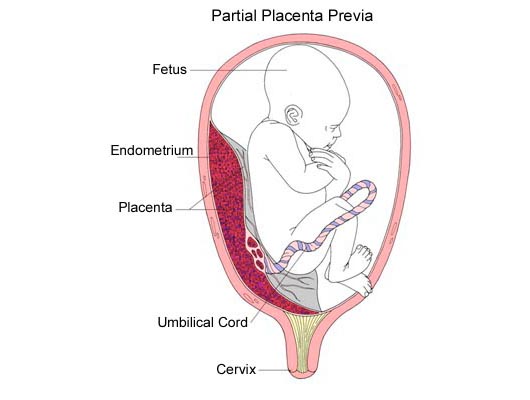 80
type I-
Majority of placenta in upper uterine segment.
Vaginal birth.
Mild blood loss .
Mother and fetus in good condition
81
Type II :
partially in lower uterine segment.
Near the cervical os.
Called placenta previa marginal's
Vaginal  birth possible " placenta anterior"
Moderate blood loss.
Maternal shock.
Fetal hypoxia
82
Type III
placenta located  over the  internal cervical os ,but not centrally 
Severe bleeding 
C.S delivery better
83
Type IV
 placenta located centrally over the internal cervical os 
 torrential Hemorrhage
C .S delivery.
84
Signs and symptoms of placenta praevia
Painless vaginal bleeding which starts when at rest or sleeping. 
It starts suddenly, 
Usually from the 32nd week of gestation because of Braxton Hicks contractions. 
The foetal head remains high, which results in malpresentation and unstable lie. 
If bleeding is severe, the blood pressure is low, the pulse and respirations are high,
There is shock corresponding with the amount of bleeding.
85
Assessment of mothers condition
Assessing of mother condition:
Amount of vaginal bleeding.
History of small repeated blood loss (intervals)
After  20th weeks gestation.
Common after 34th weeks.
 Degree of the Hemorrhage : mild, moderate, severe.
Bleeding occur when doing activity, or even on bed rest.
Bright red color bleeding (fresh).
Retro placental blood clot not formed "So no pain”
DO NOT perform vaginal or rectal examination nor perform an enema or suppositories to a woman with APH as this could result in torrential haemorrhage
86
Management of placenta praevia
If in a health centre or dispensary:
Refer all pregnant women with vaginal bleeding to hospital.
IV line access take blood for grouping and cross matching 
Ensure there is a running intravenous drip of saline or ringers lactate solution  before transferring the patient to the hospital.
A nurse should always accompany the patient to the hospital. 
In the hospital 
The type of management will depend on: 
The amount of blood loss, 
The condition of the mother 
The condition of the  foetus, 
The location of the placenta 
The gestation period.
87
Management of APH (placenta previa)
The aim of management is to:
 Control haemorrhage and to try to conserve the pregnancy up to 38 weeks gestation when the foetus is mature.
Where there is slight vaginal bleeding, conservative treatment is started if the pregnancy has not reached 38 weeks of gestation. 
The patient is admitted for complete bed rest and total care
88
Conservative Management of placenta praevia
Blood is taken for HB, grouping and cross matching
She is put on mild sedation like phenobarbitone
No abdominal palpation is done as it may trigger severe bleeding
Save all pads to assess blood loss
Give high protein diet
Take two hourly vital signs
On the third day speculum examination is done to exclude incidental haemorrhage
89
Conservative management
At 34 weeks scanning is carried out to assess progress and to confirm diagnosis
The patient should be retained in hospital until the 37th week when Examination Under Anaesthesia (EUA) is done in theatre ready for caesarean section in case of severe bleeding
In placenta praevia type one and two and if placenta is anterior, the membranes are ruptured and spontaneous delivery awaited. Labour is induced with oxytocin drug
In placenta praevia type two with placenta posteriorly situated and in type three and four, caesarean section is performed
90
ACTIVE Management of placenta praevia
If bleeding moderate or severe  this an obstetric emergency 
Shout for help call obstetrician, theater team, paediatrician, laboratory team and prepare for C/S regardless of the type of APH or condition of the foetus or the gestation to prevent maternal death.
Give IV fluids normal saline  or ringers lactate rapidly to correct hypovolemia, collect blood for HB, GXM and clotting time.
Give analgesics for pain e.g. pethidine 100mgs  or morphine 10 mgs 
Transfuse when blood is ready.
Prepare the woman physically and psychologically  for emergency caesarean section (EMC/S) and be prepared to receive an asphyxiated baby.
91
Active management of APH
Patient or partner if patient is not stable to give  informed consent 
Take observations TPR/BP and FHR assess general state of mother. 
Emergency blood group o –ve 
Monitor intake & output,
Comforting mother & Ssupport partner by sharing information 
placenta II posterior, type 3,4 require c.s even if the baby is dead to stop hemorrhage & prevent maternal death
92
complications
Maternal shock, resulting from blood loss and hypovolaemia
Maternal death, a very rare outcome 
Fetal hypoxia and its sequelae due to placental separation
Fetal death, depending on gestation and amount of blood loss
Anesthetic and surgical complications, which are more common in women with major degrees of placenta praevia.
Placenta accreta, in up to 15% of women with placenta praevia
93
complications
Air embolism, an occasional occurrence when the sinuses in the placental bed have been broken
Postpartum hemorrhage: occasionally uncontrolled hemorrhage will continue, despite the administration of uterotonic drugs at delivery even following the best efforts to control it, and a ligation of the internal iliac artery, a caesarean hysterectomy may be required to save the woman's life
Maternal death, a very rare outcome
94
b) Placenta Abruption ( Accidental Haemorrhge)
Abruptio Placentae is bleeding from premature separation of a normally situated placenta occurring after the 28th week of gestation.

Pathophysiology
Placental abruption is initiated by hemorrhage into the decidua basalis.
 The decidua then splits, leaving a thin layer adherent to the myometrium.
Development of a decidual hematoma leads to separation, compression, and the ultimate destruction of the placenta adjacent to it.
95
Placenta abruptio
Placenta abruption is associated with the following conditions:

Hypertensive conditions and pre-eclampsia
High parity due to laxed muscles
Trauma e.g in RTA, fall
Sudden reduction in uterine size as in rupture of membrane in polyhydramnious or after birth of a 1st twin
High fever
Traction of abnormally short umbilical cord during labour
External cephalic version
Fright or sudden shock, for example, bad news
Cigarette smoking
Traction of abnormally short cord  during labour
96
Placenta abruption
Incidence : occurs in0.49-1.08% of all pregnancies with 30% of cases being concealed and 70% being revealed although there is a probability of both in many situations (mixed haemorrhage)
 
Types of Abruptio Placenta
  
There are three clinical presentations.
Mixed or combined, where bleeding is partly revealed and partly concealed.
Concealed, where the blood is trapped between the placenta, membranes and the uterine wall forming a clot. There is no visible bleeding.
External or revealed, which is where there is free (visible) vaginal haemorrhage.( all the blood lost is seen dripping from the cervix to the vaginal canal
97
Signs and symptoms of abruption placenta
In the revealed type, 

There is slight to severe vaginal bleeding.
On abdominal palpation there may or may not be pain and tenderness. 
The pulse is raised and there is low blood pressure or hypertension.
98
Signs and symptoms of abruption placenta
In the concealed type, 
There is severe abdominal pain and the patient is in shock. 
There is no vaginal bleeding and the uterus is very tender and is board like. 
The foetal parts cannot be palpated and there are no foetal heart sounds. 
The pulse is raised and there may be oliguria and proteinuria.
In the combined type,
The patient has both features of revealed and concealed bleeding.
The degree of shock is higher than the visible blood loss. 
The uterus is tender and rigid and pain is constant.
99
Placental Abruptio
The hallmark symptom of placental abruption is pain which can vary from mild cramping to severe pain.
A firm, tender uterus and a possible sudden increase in fundal height on exam.
The amount of external bleeding may not accurately reflect the amount of blood loss.
Importantly, negative findings with ultrasound examination do not exclude placental abruption.
 Ultrasound only shows 25% of abruptions.
100
Diagnosis
Diagnosis is from history and physical examination
History:
Present obstetric history
Symptoms of hypovolemia
Symptoms of pre-eclampsia
Lower abdominal pain or colic
The presence or absence of fetal movements
History of ROM or labour pains
Previous uterine operations
History of trauma or recent surgery
101
2. Physical examination
General examination:
Tachycardia, hypotenstion
Signs of shock
Lower limb edema.
Abdominal examination: 
Abdominal tenderness, or rigidity consistency of the uterus
Pelvic examination:
DON NOT perform a digital vaginal examination at this     stage.
   Inspect the external genitalia and vagina for:
Amount of blood loss
Signs of trauma or infection.
102
Investigations
Laboratory investigations:
ABO  blood group and Rh type
Crossmatch at  least 2 units of blood  
CBC 
Fibrinogen, PTT, PT,CT
Serum creatinine or BUN
 Urine analysis for protein and RBCs
103
Ultrasound
Confirm the fetal viability
Localize the site of placenta,and its relation to the cervix
Estimating the gestational age
Detecting the presence of retroplacental hematoma 
In case of severe bleeding, do not wait for an US examination .Begin first aid management and the quickly start active management .
Even if the amount of bleeding is mild NEVER perform PV examination until placenta previa has been excluded by US
104
Management
General rules:
 This is an obstetric emergency
 Call for help   
Keep women NPO
Remember that mother and the neonate require evaluation and intervention if needed
105
First aid management
Insert 2 wide bore cannulae
Blood for CBC, Grouping & crossmatching
Immediately star iv crystalloid solutions
Provide 100% oxygen via mask
Warm the women
Insert Foley catheter
Monitor blood pressure and pulse/ 5 min
Monitor urine output /hour
106
Indications of when to terminate pregnancy
Women in labour
Bleeding is heavy (evident or hidden) manifested by shock
Gestational age equals  or more 37 weeks
There is fetal distress
There is IUFD and /or fatal congenital anomalies by U/S
107
When to use conservative management
Bleeding is light or has stopped AND
The fetus is alive AND
The fetus is premature.
Cases of abruptio placentae  which are diagnosed only on US examination, with no clinical finding (no bleeding, no shock, no tender or tonically contracted uterus)
108
In abruptio placentae:

When the clinical diagnosis is clear
Or in the presence of acute fetal distress:….  Do not waste your time for U/S examination.
U/S is neither sensitive nor specific diagnosis modality in abruptio placentae
109
Complications of abruptio placentae
Maternal shock
Fetal death
Uterine atony
Amniotic fluid embolism
Caogulopathy( 30%)
Renal failure
The principal cause of maternal death is renal failure due to prolonged hypotension 
Don not underestimate the amount of the hemorrhage
110
Difference between placenta praevia and abruption placentae
111
VASA PRAEVIA
112
Vasa Previa
Definition: vasa previa is a condition in which the fetal vessels from the placenta cross the entrance to the birth canal.
Vasa previa refers to vessels that traverse the membranes in the lower uterine segment in advance of the fetal head.
Rupture of these vessels can occur with or without rupture of the membranes and result in fetal exsanguination.
113
Vasa praevia
Associated with velamentous insertion of the umbilical cord (1% of deliveries)
Bleeding occurs with rupture of the amniotic membranes (the umbilical vessels are only supported by amnion
Bleeding is FETAL (not maternal as with 	placenta praevia)
Fetal death may occur with trivial symptoms
114
Vasa Previa
Risk Factors:
Bilobed and succenturiate placentas
Velamentous insertion of the cord
Low-lying placenta
Multiple gestation
Pregnancies resulting from in vitro fertilization
Palpable vessel on vaginal exam
115
Diagnosis
The diagnosis of vasa previa is considered if  vaginal bleeding occurs upon rupture of the membranes.
Ideally, vasa previa is diagnosed antenatally by UltraSound with color flow Doppler.
116
Antenatal Management
Consider hospitalization in the third trimester to provide proximity to facilities for emergency cesarean delivery.
Fetal surveillance to detect compression of vessels.
Antenatal corticosteroids to promote lung maturity.
Elective cesarean delivery at 35 to 36 weeks of gestation.
117
Antepartum Management
Immediate C/S.

Avoid amniotomy as the risk of fetal mortality is 60-70% with rupture of the membranes.
118
Vasa Previa
Management:
When vasa previa is detected prior to labor, the baby has a much greater chance of surviving.
It can be detected during pregnancy with use of transvaginal sonography.
When vasa previa is diagnosed prior to labor, elective caesarian is the delivery method of choice.
119
6. Pre-eclampsia
Definition: Preeclampsia is a specific to pregnancy that occurs after 20 weeks of gestation  in a woman who previously had a normal blood pressure. It occurs in 3% of all pregnancies.
It is characterised by:
 Hypertension, 
Oedema  
Proteinuria  
Or any two of the three. 

Preeclampsia is the third leading pregnancy-related cause of death, after hemorrhage and sepsis.
120
Pre eclampsia ( risk factors)
It is more common in the following conditions: 
Primigravida, 
Extreme maternal age the too young <20 or >35 years
Primiparternity (first pregnancy with a new partner)
Multiple pregnancy
Diabetes mellitus
Hydatidiform mole
Essential hypertension
Polyhydramnios
Mothers with past history of pre-eclampsia
Family history of pre-eclampsia
Obese mothers
As you can see, it is important to take a good history as it will enable you to detect this condition early.
121
Pathophysiology
Pre-eclampsia is commonly known as a disease of theories and the pathophysiology is not fully understood. 
The cause is unknown.
It is thought that the condition arises from the influence of placenta tissue and it can arise in molar pregnancy (gestational trophoblastic disease) Theories of the etiology include the exposure to chorionic villi for the first time, or in large amounts, along with immunologic, genetic, and endocrine factors.
Multisystem disease with widespread vasospasms occur and result in increased resistance in vascular flow, increasing the arterial BP and causing endothelial damage. Stimulates platelet and fibrinogen use, causing hypoxic damage to vulnerable organ systems.
122
Diagnosis of pre-eclampsia
The diagnosis of pre-eclampsia is not easy since the mother has no obvious complaints. 
There are three cardinal signs.
Hypertension
Oedema 
Proteinuria
123
Diagnosis
Hypertension 
There is a rise in diastolic pressure of 15 to 20mm/hg above the mother's normal diastolic pressure, or an increase above 80 to 90mm/hg on two occasions. 
A marked increase in systolic pressure above that expected for the mother's age is important to note, for example, 140 to170 where the mother's normal pressure is between 90/60 and 120/70mm/hg.
124
diagnosis
Proteinuria 
This is important in the absence of urinary tract infection. It may be detected in testing a midstream specimen of urine, which should be followed by laboratory investigation. 
The amount of protein in the urine indicates the severity of pre-eclampsia.
125
Diagnosis
Oedema 
Oedema of ankles is common in late pregnancy but it disappears overnight. This is known as physiological oedema. 
Any generalised oedema is significant and occult oedema is suspected in cases of excess weight gain above what is expected for the gestation. Clinical oedema may be mild or severe. 
The oedema pits on pressure and is found in the following areas:
Feet, ankles, and pretibial region; lower abdomen; vulva, which is uncomfortable and distressing to the mother; sacral area in a mother confined to bed; facial puffiness of the face and eye lids, fingers.
126
Classification of pr-eclmpsia
Mild Pre-eclampsia 
This is detected when, after resting, the diastolic pressure is 15 to 20mm/hg above the basal blood pressure recorded in early pregnancy or a diastolic above 80 to 90mm/hg, for example, BP 130/80 to 140/90. Oedema of feet, ankles and pretibial region may also be present.
Moderate Pre-eclampsia 
This is diagnosed when there is marked rise in both systolic and diastolic pressure - 140/100 to 160/100mm/hg, proteinuria of 0.5gm/litre with no evidence of urinary tract infection and generalised oedema.
Severe Pre-eclampsia 
Symptoms include the blood pressure exceeding 160/110mm/hg and an increased proteinuria over 1gm/litre. There may be marked generalised oedema, frontal headache and visual disturbances
127
Effects of pre-eclampsia to mother
The effects of severe pre-eclampsia on the mother include: 
Abruptio placenta
Condition may worsen, leading to eclampsia
The kidneys, lungs, heart and liver may be seriously damaged due to haematological disturbance
The capillaries within the fundus of the eye may be irreparably damaged causing blindness
128
Effects of pre-eclampsia to the foetus
The effects on the foetus are:
Low birth weight due to reduced placental function
Increased incidence of hypoxia during prenatal and intranatal periods
Placenta abruptio leading to hypoxia and later death
Prematurity if the baby is delivered early delivery due to placenta abruptio or worsening of the condition
129
Management of pre-eclempsia
The midwife plays an important role in detecting pre-eclampsia. 
There should always be vigilant antenatal care to enable early detection and management. 
You should also ensure a thorough history taking to detect the mothers at risk early in pregnancy. 
Follow up should include monitoring of weight and blood pressure and urine testing on every subsequent visit. 
Factors that may predispose the patient to pre-eclampsia, such as multiple pregnancies and obesity should be noted early.
130
Management of pre-eclampsia
The method of management will depend on the severity of the condition. 
The main principles of care are:
Provide adequate rest and monitoring of observations to avoid eclampsia;
Prolong the pregnancy until the baby is mature enough to survive;
Safeguard the life of the mother;
131
Management of pre- eclampsia
1. Mild Pre-eclampsia Management 
The mother should be advised on bed rest at home and she is seen weekly to assess her condition. 
She should be given anti-hypertensive drugs such as aldomet 500mg 8 hourly.
Sedatives such as diazepum or phenobarbitone should also be administered to help her rest 
She should be advised to report to the hospital in case of any problem. Danger signs in pregnancy.
132
Management of pre-eclampsia
Moderate Pre-eclampsia Management  
The patient should be admitted to hospital for bed rest. She should only be allowed to go to the toilet.
She should be nursed in sitting position or lying on the side to encourage uterine blood flow. 
Bed rest will reduce oedema by improving the renal circulation, facilitating kidney filtration and producing diuresis. It also lowers the blood pressure.
The patient's diet should be rich in protein, fibre and vitamins and low in carbohydrates and salt. 
Her weight should be recorded twice a week. 
Observe for oedema daily. 
Urine should be tested for protein and Ketones.
133
Management of (moderate pre-eclampsia)
Esbach setting is done daily to assess level of protein loss. Twenty four hour urine collection should be done to estimate oestriol (oestrogen) level as an indication of placental function.
Fluid intake and output should be maintained strictly to monitor renal function. 
Sedatives, such as phenobarbitone, may be given to ensure rest and sleep.
Give antihypertensive drugs like aldomet to lower blood pressure. 
Take vital signs: blood pressure, temperature, pulse and respirations four hourly.
134
Management of (moderate pre-eclampsia)
The foetal heart rate should be taken four hourly or two times daily, depending on the condition.
 A foetal kick chart to monitor foetal movement should also be kept.
When the mother's condition improves, she can be discharged to attend clinic weekly until she goes into spontaneous labour. 
Otherwise, she should be admitted at 38 weeks for induction of labour. 
If, in spite of the above care, the condition does not improve, caesarean section should be performed.
135
Management during labour
Remain with the mother throughout labour. 
Maintain close vigilant observations of:
Presence of oedema
Urinary output
Urinalysis results
Blood pressure
Report any deviations to the doctor immediately.
136
Management during labour
Take vital signs as follows: blood pressure and pulse rate half hourly, temperature four hourly, unless otherwise indicated.
Perform abdominal examination and observe for contractions and foetal heart rate half hourly. 
At the same time, observe for signs of second stage of labour and immediately alert both the obstetrician and paediatrician.
After delivery, monitor blood pressure four hourly for 24 hours.
 Urinalysis should be done twice a day.
 You should maintain a urinary output chart and continue with antihypertensive drugs and normal postnatal or caesarean section care.
137
Active management of severe pre-eclampsia
Admit the mother in a quiet, dimly lit room on complete bedrest.
 In the room there should be an emergency tray and an epileptic tray in case of a fit.
 The aim of care is: 
To prevent convulsions and Control hypertension To prevent death of the mother and foetus.
Place the mother on lateral position to improve foetal circulation and to prevent vena cava compression by the uterus. 
Remain with the mother and maintain vigilant observations. 
On admission you should take all observations and note them on a chart and continue half hourly or as prescribed by the doctor. (TPR/BP, FHR,)
138
Active management of severe pre-eclampsia
The doctor will prescribe antihypertensive drugs like hydralazine 5-10mg which is administered slowly and blood pressure monitored every five minutes until it stabilises. 
 Magnesium  sulphate as per regimen or Diazepam is also given 10mg stat followed by 40mg in 5% dextrose.
Antibiotics may be prescribed if necessary. 
Strict monitoring of blood pressure should be done.
Maintain a strict intake and output chart and test all urine that is passed. 
In some cases an indwelling catheter may be passed. 
Fluid intake is restricted to one to two litres in 24 hours.
 Esbach should be set daily. 
The weight should also be measured daily or on alternative days.
139
Active management of severe pre-eclampsia
Administer medication as prescribed antihypertensive, sedatives and anticonvulsive therapies.
Observe for signs of onset of labour and signs of impending eclampsia. 
If protenuria and high blood pressure persist, the doctor should induce labour by artificial rupture of membranes followed by syntocinon drip. 
If there is some obstetric contra-indication a caesarean section will be done.
In summary: observe bed rest, diet, weight, urine, fluid in take and out put, BP, abdominal examination, FHR, foetal kick chart, hypotensive agents, sedatives, anticonvulsive, monitor signs of labour and impending eclampsia.
140
Care During Labour
Treatment for severe pre-eclampsia should be continued.
Perform a vaginal examination to assess the progress of labour. 
During the second stage, episiotomy should be performed to shorten the phase and the doctor will use vacuum extractor to prevent the mother from pushing. 
Ergometrine is avoided because of its vaso-constrictive effect and instead syntocinon 5 IV in a drip or intramuscularly is given. 
A Caesarean section may be performed if the condition does not improve or there is obstetric contra-indication for vaginal delivery.
Post Delivery Care for Pre-eclampsia Cases
Sedate the mother and continue observations of vital signs. Continue and adjust drugs as necessary.
141
Signs Of Impending Eclampsia
You have seen that mothers with severe pre-eclampsia can proceed to eclampsia. 
The following are warning signs of impending eclampsia:
A sharp rise in blood pressure >160/100 on two occasions 6hrs apart
Diminished urinary output ( less than 400mls in 24 hours)
Increased proteinuria +++ or 1gm/l in 24 hours
Severe persistent frontal  or occipital headache
Drowsiness or confusion (due to cerebral oedema)
Blurring of vision or flashing lights (due to retinal oedema)
Nausea and vomiting
Epigastric pain which the mother may interpret as indigestion (due to oedema of the liver)
Should a mother present to your clinic with these signs, give her an anticonvulsant and refer to hospital immediately for further management. 
In the hospital, the midwife should summon the doctor immediately.
142
7. Eclampsia
Eclampsia is an acute condition characterised by convulsions and coma. Or
Eclampsia is a complication of severe pre-eclamsia and is characterised by convulsions and coma. 
The incidence of eclampsia is 0.2 to 0.5% of all pregnancies. 
It can occur in the antenatal period at the rate of about 20%; during the intrapartum period at the rate of about 25% and during the postnatal period within the first few hours after delivery (35%).
A midwife should be able to preserve life of the mother until help comes
143
Signs and symptoms of  eclampsia
The prodromal signs of eclampsia are those we have described as serious signs of pre-eclampsia. 
The more immediate precursors of eclampsia are vomiting, intense headache and epigastric pain.
There are four stages of an eclampsia fit. 
Premonitory stage 
Tonic stage
Chronic stage
Coma stage 
 Premonitory stage, which lasts 10 to 20 seconds. 
The mother is restless and rapid eye movements can be noted. 
The head may be drawn to one side, twitching of the facial muscles may occur, and the mother is not aware of what is happening.
144
Stages of Eclampsia fit
The tonic stage lasts 10 to 20 seconds. 
The muscles of the mother's body go into spasms and become rigid.
 The back may become arched and her teeth become tightly clenched. 
The eyes appear like they are staring and her diaphragm goes into spasm.
Respirations cease and cyanosis occurs.
145
Stages of Eclampsia fit
The chronic stage lasts 60 to 90 seconds. 
There is violent contraction and intermitted relaxation of the mother's muscles causing convulsive movements. 
There is increased salivation and foaming at the mouth. 
The mother's face becomes congested and bloated while her features become distorted. 
The mother becomes unconscious and breathing is stertorous while the pulse full and bounding. 
The convulsions subside gradually.

The coma stage
stertorous breathing continues and the coma may persist for minutes or hours.
Further convulsions may occur before the mother regains conciousness
146
Differential diagnosis
Eclampsia must be differentiated from other conditions that may be associated with convulsions and coma, e.g. 
 Epilepsy,
Cerebral Malaria, 
Meningitis, 
Head Injury, 
Cerebrovascular Accident, 
Intoxication (Alcohol, Drugs, And Poisons),
 Drug Withdrawal, 
Metabolic Disorders, 
Water Intoxication, 
Encephalitis, 
Hypertensive Encephalopathy,
 Hysteria.
147
Diagnosis
From clinical feature and protein in urine (convulsions, coma ,protein in urine and BP may be high or normal)
Investigations : Laboratory Studies
CBC count and peripheral smear 
Liver function tests:  Transaminase levels are elevated from hepatocellular injury and in HELLP syndrome.
Serum creatinine level: Levels are elevated due to decreased intravascular volume and decreased glomerular filtration rate (GFR).
Urinalysis - Proteinuria is one of the diagnostic criteria for preeclampsia.
148
invetigations
Significant proteinuria defining preeclampsia is 300 mg or more of protein in a 24-hour urine sample.
Proteinuria suggestive of preeclampsia is greater than or equal to 1+ protein on urine dipstick or 300 mg/L or more on urine dipstick.
Abnormal coagulation profile: Prothrombin Time and a Partial Thromboplastin Time are elevated.
Disseminated intravascular coagulopathy testing will show fibrin split products and decreased fibrinogen levels.
Uric acid Hyperuricemia is one of the earliest laboratory manifestations of preeclampsia.  It has a low sensitivity, ranging from 0-55%, but a relatively high specificity, ranging from 77-95%.
149
Investigations
Ultrasonography: 
This is used to assess the status of the fetus as well as to evaluate for growth restriction (typically asymmetrical IUGR).  Aside from transabdominal ultrasonography, umbilical artery Doppler ultrasonography should be performed to assess blood flow.
150
Drugs Used In Management Of Pre-eclampsia And Eclampsia
Magnesium sulphate is the first-line treatment of prevention of primary and recurrent eclamptic seizures. 
For eclamptic seizures: Diazepam and phenytoin may be used as second-line agents. 
In the setting of severe hypertension (systolic BP, >160 mm Hg; diastolic BP, >110 mm Hg), antihypertensive treatment is recommended.  
Antihypertensive treatment decreases the incidence of cerebrovascular problems but does not alter the progression of preeclampsia.
151
Magnesium sulphate (MagSO4)
Magnesium sulphate: first line treatment for seizure
This works by antagonizing calcium channels of smooth muscle. 
Administer IV/IM for seizure prophylaxis in preeclampsia. 
Use IV for quicker onset of action in true eclampsia.
152
Magnesium sulphate (MGSO4)
Magnesium sulphate schedules for severe pre-eclampsia and eclampsia 
Loading Dose
Magnesium sulphate 20% Solution, 4g IV over 5 minutes
Follow promptly with 10g of 50% magnesium sulphate solution, 5g in each buttock as deep IM injection with 1mL of 2% lignocaine in the same syringe
Ensure that aseptic technique is practiced when giving magnesium sulphate deep IM injection.
Warn the woman that a feeling of warmth will be felt when magnesium sulphate is given.
If convulsions occur after 15 minutes, give 2g magnesium sulphate (50% solution) IV over 5 minutes
153
MGSO4
Maintenance Dose
Give 5g magnesium sulphate (50% solution) + 1 mL lignocaine 2% IM every 4 hours into alternate buttocks. 
Continue treatment with magnesium sulphate 4houry for 24 hours after delivery or the last convulsion, whichever occurs last.
If 50% solution is not available, give 1g of 20% magnesium sulphate solution IV every hour by continuous infusion.
154
Nursing responsibility on a patient with MGSO4
Before repeat administration, ensure that:
Respiratory rate is at least 16 per minute; MGSO4 depresses the respiratory center If respiratory rate less than 16 breaths / minute STOP magnesium and give calcium gluconate (10%)1 g IV over 10 minutes
Monitor respirations closely and withhold or delay the administration of the drug if respiratory rate falls below 16 per minute
Patellar reflexes are present; MGSO4 toxicity can lead to reduced deep tendon reflexes withhold or delay the administration of the drug if patellar reflexes are absent
Urinary output is at least 30 ml per hour over preceding four hours; monitor urine output and withhold or delay the administration of the drug if Urinary output falls below 30ml per hour over the preceding 4 hours 
Keep antidote ready: calcium gluconate is the antidote for MGSO4
155
MGSO4
Incase of respiratory arrest:
Assist ventilation (mask and bag, anesthesia apparatus, intubation)
Give Calcium gluconate 1g (10mL of 10% solution) IV slowly until calcium gluconate begins to antagonize the effects of magnesium sulphate and respiration begins
156
Diazepam
In the absence of MgSO4, diazepam is used following the regime below
Diazepam schedules for severe pre-eclampsia and eclampsia 
Intravenous administration:
Loading dose
Diazepam 20mg IV slowly over 2 minutes 
If convulsions recur, repeat loading dose
Maintenance dose
Diazepam 40mg in 500ml IV fluids (normal saline or Ringer's Lactate) titrated to keep the woman sedated but can be aroused
Maternal respiratory depression may occur when dose exceeds 30mgs in 1 hour
Assist ventilation (mask and bag, anesthesia apparatus, intubation), if necessary
Do not give more than 100mg in 24 hours.
157
Diazepam
Rectal Administration:
Give Diazepam rectally when IV access is not possible.  
The loading dose is 20mg in 10ml syringe.  
Remove the needle, lubricate the barrel and insert the syringe into the rectum to half its length. 
Discharge the contents and leave the syringe in place, holding the buttocks together for 10 minutes to prevent expulsion of the drug. 
Alternatively, the drug may be instilled into the rectum through a catheter.
If convulsions are not controlled within 10 minutes administer an additional 10mg per hour or more, depending on the size of the woman and her clinical response
158
phenytoin
Phenytoin has been used successfully in eclamptic seizures, but cardiac monitoring is required due to associated bradycardia and hypotension.
Central anticonvulsant effect of phenytoin is by stabilizing neuronal activity by decreasing the ion flux across depolarizing membranes.
Some benefits to using phenytoin are that:
It can be continued orally for several days until the risk of eclamptic seizures has subsided, 
It has established therapeutic levels that are easily tested, 
It has no known neonatal adverse effects are associated with short-term usage.
Dosage:
10 mg/kg loading dose infused IV no faster than 50 mg/min, followed by maintenance dose started 2 hrs later at 5 mg/kg
159
Antihypertensive
These agents are used to decrease systemic resistance and help reverse uteroplacental insufficiency.
Hydralazine (Apresoline)
This is the first-line therapy against pre-eclamptic hypertension. 
 It decreases systemic resistance through direct vasodilatation of arterioles, resulting in reflex tachycardia. 
 Reflex tachycardia and resultant increased cardiac output helps reverse uteroplacental insufficiency, a key concern when treating hypertension in a patient with preeclampsia. Adverse effects to the fetus are uncommon.
Dosage
Give 5mg IV slowly over 10 mines if BP > or =160/110mm Hg; repeat 5 mg every 20min to maximum of 20 mg
160
2. Alpha –methyldopa (aldomet)
Safe and well tested; 
however, it has a delayed onset of 4 to 6 hours even with I.V. administration, limiting its usefulness for hypertensive emergencies.
Can cause somnolence (sleepiness) in some patients.
161
Antihypertensive
Nifedipine 
It relaxes coronary smooth muscle and produces coronary vasodilatation, which, in turn, improves myocardial oxygen delivery. Sublingual administration is generally safe, despite theoretical concerns.
Dosage
Initial dosage is 10 mg orally of BP > or = 160/110 mm hg. One may repeat after 30 minutes as needed
162
Antihypertensive
Labetalol 
This is the recommended second-line therapy that produces vasodilatation and decreases in systemic vascular resistance.  
It has alpha-1 and beta-antagonist effects and beta2-agonist effects.  
The onset of action is more rapid than hydralazine and it results in less overshoot hypotension. 
Dosage and duration of labetalol is more variable. Adverse effects to fetus are uncommon.
Dosage
Give 20mg bolus, subsequently give doses of 40mg followed by 80mg IV at 10-  20 min intervals to achieve 
BP control to a maximum of 300 mg. Labetalol may also be administered by continuous IV infusion at 1mg /kg/hr.
163
Management of Eclampsia
The aim of immediate care is to:
Clear and maintain mothers airway. This may be achieved by the insertion of an airway as soon as premonitory stage is observed , by placing mother in semi prone position in order to facilitate the drainage of saliva and vomitus and by aspirating if suction facilities are present
Administer oxygen and prevent hypoxia
Prevent the mother from being injured during the chronic stage.
The main principle of management is: 
To stop convulsions 
Deliver the pregnant woman by the quickest and safest method. 
The mother's welfare is of paramount importance and the foetus is the secondary consideration as it is already in great danger.
164
Management of eclampsia
Steps in a health center:
Do not leave the woman alone.
Call  for help. 
Insert a mouth gag to prevent the mother from biting her tongue. 
Place the mother in semi-prone position to facilitate drainage of saliva and vomitus. 
Aspirate to remove mucus and to maintain clear airway and administer oxygen as necessary.
165
Management of Eclampsia in a H/C
Insert an IV canular and give fluids slowly
Stop convulsions by giving intravenous  magnesium sulphate loading dose followed by maintenance dose (MGSO4) or diazepam if no MGSO4 
Transfer the patient to hospital by quickest means and accompany her. 
Take a delivery and emergency tray with drugs and mucus extractor, the patient's notes and records. 
Inform the hospital before you leave.
166
Management of eclampsia in hospital
Call for help the patient should be managed by an obstetrician in form NBU,  lab, theater
Maintain open airway Insert a mouth gag to prevent the mother from biting her tongue. 
Place the mother in semi-prone position to facilitate drainage of saliva and vomitus. 
Aspirate to remove mucus and to maintain clear airway and administer oxygen as necessary to prevent hypoxia
Control Convulsions by giving MGSO4 as per regimen or diazeperm 
Control the blood pressure  with hydralazine and monitor quarter hourly  until diastolic BP is 90mmhg then maintain it at this level by titrating IV infusion of hydrallazine
167
Management of Eclampsia
Start IV line but restrict fluid intake 2000mls in 24 hours avoid to pulmonary and cerebral edema. Maximum of 30 drops per minute.
Catheterize, to maintain continuous urine drainage 
Strictly monitor fluid intake and urine output 
The doctors will perform careful assessment to determine the method of delivery. Vaginal delivery is preferred unless there is contra-indication. 
Once the blood pressure is under control, labour is induced by artificial rupture of membranes and syntocinon drip commenced.
 If vaginal delivery is not possible she is delivered by caesarean section.
The patient should be nursed in a darkened, quiet room.
168
Management of Eclampsia
Take observations of vital signs and uterine contractions half hourly.
Protect from injury from the cot sides and nurse in semi-prone position to encourage saliva and mucus drainage. 
Do not restrict convulsive movements.
Ensure catheter care and keep the airway clear.
Prepare for delivery or caesarean section as appropriate.
After a fit continue oxygen therapy and, do not give oral fluids.
Observe for signs of labour. 
Delivery is by vacuum extraction and sedation is continued. 
The baby should be nursed in the special care baby unit (nursery).
169
Managing A Patient During A Convulsion/Seizure/fit
Patient should be put in semi prone position so that mucous and saliva can drain out
Tight fitting dresses around the neck should be loosened or removed
No attempt should be made to insert any instrument into the mouth
Administer magnesium sulphate (or diazepam) as per regime to control fits 
Aspirate secretions from the mouth and nostrils as necessary 
Give Oxygen continuously during fit and for 5 minutes after each fit (if available) 
Fitting should be allowed to complete its course without restraining the patient 
Privacy and dignity of patient must be observed - pull screens around her
170
Delivery
Delivery should take place as soon as the woman’s condition has been stabilized, preferably within 6-8 hours from first convulsion; or within 12 hours of admission
Delaying delivery to increase fetal maturity will risk the lives of both the woman and the fetus. 
Delivery should occur regardless of the gestational age, but Eclampsia alone is not an indication for C/section. 
Get skilled anaesthetic help early; this will also aid the management of hypertensive crises and fits.
171
Mode of delivery
Vaginal delivery is recommended:
If the cervix is favorable (soft, dilated, effaced), rupture the membranes and induce labor using oxytocin
If there is no absolute indication for Caesarean section
If safe anesthesia is not available for C/section or if the fetus is dead or too premature for survival:
If the cervix is unfavorable (firm, thick, closed), ripen the cervix using prostaglandins or a Foley catheter
Caesarean section should be done:
If vaginal delivery is not anticipated within 8 hours (for eclampsia) or 24 hours (for severe preeclampsia), deliver by C/section
If there are fetal heart rate abnormalities (< 100 or > 180 beats / minute) 
If the cervix is unfavorable (firm, thick, closed) and the fetus is alive,
172
Postnatal care
Continue anticonvulsive therapy for 24 hours after delivery or last convulsion, whichever occurs last. 
Continue antihypertensive therapy as long as the diastolic pressure is 110 mmHg or more. 
Continue to monitor urine output.  If urine output is less than 500 ml in 24 hours, limit the amount of fluid intake to 500 mills per 24 hours + an amount equal to the amount of urine passed
Watch carefully for the development of pulmonary edema, which often occurs after delivery. 
Life threatening complications can still occur after delivery. Monitor carefully until the patient is clearly recovering.
173
Postnatal care
Consider referral of women who have: 
Oliguria (less than 500 ml urine output in 24 hours) that persists for 48 hours after delivery
Coagulation failure (e.g.  coagulopathy or hemolysis, elevated liver enzymes and low platelets (HELLP) syndrome)
Persistent coma lasting more than 24 hours after convulsion.
Prognosis: 
Early detection and frequent obstetric assessment and prompt management markedly improves 
Delivery is the only cure for pre-eclampsia and eclampsia
174
Complications of pre-ecampsia and eclampsia
Cerebral haemorrhage and oedema
Thrombosis 
Acute renal failure
Abruptio placentae
Liver necrosis
Confussion
Myocardial failure
Temporary blindness
Prematurity
Asphyxia neonatorum
Still birth
Pulmonary oedema
Bone fractures
Foetal distress
IUGR
Neonatal death
Maternal death and foetal death
HELLP syndrome (haemolysis, elevated liver enzymes, reduced platelet)
175
Nursing diagnosis
Excess Fluid Volume related to pathophysiologic changes of gestational hypertension and increased risk of fluid overload
Ineffective Tissue Perfusion: Fetal Cardiac and Cerebral related to altered placental blood flow caused by vasospasm and thrombosis
Anxiety related to diagnosis and concern for self and fetus
Deficient Diversional Activity related to prolonged bed rest
Decreased Cardiac Output related to decreased preload or antihypertensive therapy
Risk for Injury related to seizures or to prolonged bed rest or other therapeutic regimens
176
8. Premature rupture of membranes (PROM)
Premature rupture of membranes (PROM) is defined as rupture of the membranes before the onset of labor. 
PROM is independent of gestational age; when it occurs prior to term it is referred to as preterm PROM (PPROM). 
Due to confusion of the terms PROM and PPROM, the term prelabor rupture of membranes may be used in place of PROM. 
This condition occurs in 3% to 18.5% of pregnancies.
177
Pathophysiology
The exact etiology of PROM is not clearly understood, although nonpathologic causes such as the combination of stretching of the membranes and biochemical changes are suspected to contribute.
PROM is manifested by a large gush of amniotic fluid or leaking of fluid per vagina, which usually persists.
178
Predisposing factors
Multiple pregnancy
Polyhydramnios
Cervical incompetence
Trauma e.g. Pelvic exam, abdominal amniocentesis, external versions, sexual intercourse, blows.
Maternal vaginal colonization with potentially pathogenic infections
Smokers and recreational drug users
179
Diagnosis
Sterile speculum examination for identification of pooling of fluid in the vagina.
Nitrazine test: positive test will change pH paper strip from yellow-green to blue in the presence of amniotic fluid taken from the vaginal canal.
Fern test: positive test will reveal ferning on a slide viewed under a microscope. A swab of the posterior vaginal fornix is taken to obtain amniotic fluid. 
Ultrasound to assess amniotic fluid volume.
Amniocentesis to inject indigo carmine or Evans blue dye. Watch for vaginal leakage of blue fluid to assess for ruptured membranes.
180
Risk of PROM
Imminent labour resulting in premature birth
Chorioamnionitis, which may  be followed by foetal and maternal systemic infections
Oligohydramnios if prolonged PPROM occurs
Cord prolapse
Malpresentation associated with prematurity
Antepartum haemorrhage
Neonatal sepsis
Psychosocial problems resulting from uncertain foetal and neonatal outcome and long term hospitalization; impaired mother and baby bonding after birth.
181
Clinical features
Early - intermittent vaginal drainage of amniotic fluid
late – chorioamnionitis (inflammation of chorionic villi of theplacenta due to ascending infection)
May complicate if delivery is not done within 24 hours
182
Management
When PROM is confirmed, the woman is admitted to the hospital and usually remains there until delivery
May prolong pregnancy to reach almost term so as to ensure maturity of foetal lungs and preferable birth weight 
This is indicated if:
Gestation is less than 35 weeks
Foetal weight is less than 1800gms
Thereis no chorioamnionitis
Take history to determine the period  that has elapsed after membranes have ruptured and rule out maternal conditions that may contraindicate mode of delivery.
Do speculum examination to see if cervix is open
183
Management
Take cervical swab for c/s to rule out infections
Admit the woman for bed rest and arrest labour
Give sedatives to  promote rest and allay anxiety
 give antibiotics prophylactically
If prognosis is good , pregnancy is allowed to continue to term or near term
Administer dexamethasone 4mg tds to promote maturation of the lungs
May allow labour to continue or induce with syntocinon drip if
There signs of infection chorioamnionitis
Cervix is more than 3cm dilated or 50% effaced
Pregnancy is 36 weeks and above.
184
Complications
Preterm delivery
Cord prolapse when the cord is swept by gush of fluid
Malpresentation – the foetus is small and can assume varieties of presentation
Chorioamnionitis due to infection if no intervention within 24 hours
Placenta abruptio
185
Nursing assessment
Evaluate maternal BP, respirations, pulse, and temperature every 2 to 4 hours. If temperature or pulse is elevated, continue monitoring every 1 to 2 hours as indicated.
Monitor the amount and type of amniotic fluid that is leaking, and observe for purulent, foul-smelling discharge.
Evaluate daily CBC with differentials, noting any shift to the left (ie, increase of immature forms of neutrophils).
Evaluate fetal status every 4 hours or as indicated, noting fetal activity and heart rate and uterine activity.
Determine if uterine tenderness occurs on abdominal palpation.
Nursing Diagnosis
Risk for Infection related to ascending bacteria
186
Nursing intervention
Preventing Infection
Evaluate amount and odor of amniotic fluid leakage.
Do not perform vaginal examinations without consulting the health care provider.
Place patient on disposable pads to collect leaking fluid, and change pads every 2 hours or more frequently as needed.
Review the need for good hand-washing technique and hygiene after urination and defecation.
Monitor FHR and fetal activity every 4 hours or more frequently as indicated.
Monitor maternal temperature, pulse respirations, BP, and uterine tenderness at least every 4 hours or more frequently as indicated.
187
Evaluation: Expected Outcomes
Evaluation: Expected Outcomes
No signs of infection
188
Preterm premature rupture of membranes (PPROM)
Preterm premature rupture of membranes (PPROM) is defined as rupture of membranes before 37 completed weeks' gestation with or without the onset of spontaneous labor. 
Recently, due to the confusion over the meaning of premature rupture of membranes (ie, before labor versus preterm), the term preterm prelabor rupture of membranes is used to signify rupture of membranes in preterm gestations
189
Pathophysiology
Exact cause is unknown. However, PPROM is likely to be either a pathologic intrinsic weakness or extrinsic factors causing the membranes to rupture prematurely.
In PPROM, risk factors include:
Infection (amnionitis; group B beta-hemolytic Streptococcus)
Previous history of PROM or PTB
Hydramnios (polyhydramnios/oligohydramnios)
Incompetent cervix
190
Risk factors
Increased intrauterine volume (multiple gestation, fibroids, polyhydramnios)
Abruptio placentae
Cigarette smoking
Fetal anomalies
Coitus (intercourse)
Vaginal colonization with group B beta-hemolytic Streptococcus
Prenatal vaginal bleeding in more than one trimester
191
diagnosis
Sterile speculum examination for identification of pooling of fluid in the vagina.
Nitrazine test: positive test will change pH paper strip from yellow-green to blue in the presence of amniotic fluid taken from the vaginal canal.
Fern test: positive test will reveal ferning on a slide viewed under a microscope. A swab of the posterior vaginal fornix is taken to obtain amniotic fluid. 
Ultrasound to assess amniotic fluid volume.
Amniocentesis to inject indigo carmine or Evans blue dye. Watch for vaginal leakage of blue fluid to assess for ruptured membranes.
192
Management of PPROM
For PPROM, tocolytics, corticosteroids (to promote lung maturity  and  decrease the severity of RDS in the premature neonate), and prophylactic antibiotics are used.
Management is influenced by gestational age.
Initial management:
Confirm rupture of membranes.
Determine if bacterial infection is present at time of rupture by vaginal/cervical cultures.
Document age of gestation.
Determine fetal lung maturity by amniocentesis or vaginal culture
193
Management of PPROM
Active management:
Tocolytic therapy.
Antibiotic therapy.
Corticosteroid administration.
Amnioinfusion.
Conservative management:
Bed rest.
Vital signs per your facility's policy and patient condition.
Monitor fetal well-being daily or more frequently as dictated by your facility's policy and patient condition.
194
Complication
Same as PROM 
Fetal infection
Neonatal RDS,
Nursing assessment as for PROM
195
8. Premature Labour
Pemature labour refers to onset of labour before 37 weeks of gestation
Predisposing factors
Premature rupture of membranes
Polyhydramnios
Cervical incompetence
Multiple pregnancy
Preeclampsia
Cardiac disease
Pyelonephritis
Diabetes mellitus
Emotional stress
Rhesus isoimunization
196
Clinical Manifestations
Uterine cramps (menstrual-like, intermittent or constant)
Uterine contractions occurring at intervals of 10 minutes or less
Low abdominal pressure (pelvic pressure)
Dull low backache (intermittent or constant)
Increase or change in vaginal discharge
Feeling that baby is pushing down or that something is in the vagina
Abdominal cramping with or without nausea, vomiting, or diarrhea
197
Management
The focus of treatment is prevention of delivery of a preterm neonate starting with preconception care and focusing on the many risks attributable to preterm labor and birth.
Preconception Care
Baseline assessment of health and risks with advice to decrease the risks attributable to PTL/PTB.
Pregnancy planning and identification of barriers to care.
Adjustment of prescribed and over-the-counter medications that may pose a threat to the developing fetus.
Advice to improve maternal nutrition.
Screening for and treatment of diseases.
Genetic counseling for those with a history of genetic disease or a previously affected pregnancy
198
Management during antepartum period
Educate mother regarding signs/symptoms of PTL (noted above).
Instruct mother and provide resources for lifestyle modifications:
If mother smokes, encourage smoking cessation classes.
Ensure mother has a healthy diet and adequate maternal weight gain during pregnancy.
Initial treatment for a patient who is at risk for PTL is the use of bed rest in a left lateral position with continuous monitoring of fetal status and uterine activity.
Hydration with I.V. fluids, with careful assessment of intake and output and auscultation of lungs to assess for the development of pulmonary edema.
If this stops the contractions, tocolytic therapy is not needed.
199
Indication for progress of premature labour
Severe maternal conditions e.g. pe-eclampsia, APH, rhesus isoimmunization
Cervix more than 3cm dilated, and greater than 50% effacement
Membranes are ruptured and large amount of liquor is draining out
Acute fetal distress (not to include intrauterine resuscitation)
Intra-amniotic infection
Fetal demise
Fetal maturity
Maternal hemodynamic instability
Fetal anomaly incompatible with life
Severe IUGR
200
Indication for termination of premature labour
Premature labour without rupture of membranes
No signs of foetal distress
Satisfactory maternal condition
Cervix is less than 3cm dilated and effacement is less than 50%
201
Management during labour
The woman should be admitted early and given bed rest. Mild sedation may be necessary
Give corticosteroids to accelerate lung maturity e.g. dexamethasone or betamethasone 12mgs 2 doses 24 hours apart
Manage the febrile conditions
If the contractions  are mild,  tocolytics e.g  MagSO4, Nifedipine, give salbutamol tabs 4mg tds to relax uterine contractions but if severe give IV salbutamaol
Monitor FHR and rule out foetal distress
If labour has to be augmented, low doses of synticinon are used
ARM is delayed until labour is advanced and the presenting part has engaged to prevent cord prolapse and risk infections
202
Management during labour
In 2nd stage:
Deliver baby in a warm delivery room to prevent hypothermia
Give a generous episiotomy to prevent intracranial injury
 inform a paeditrician and have your resuscitation tray ready in anticipation for an asphyxiated baby.
Clamp and cut the cord immediately to reduce blood flow to the foetus since chances of physiological jaundice are high due to immature liver.
Assist baby to establish respiration by clearing the air way and administer oxygen to prevent respiratory distress.
Nurse the baby in an incubator to prevent hypothermia
If membrane had ruptured early, give prophylactic antibiotics
203
complications
Prematurity and associated neonatal complications, such as lung immaturity
Intraventricular haemorrhage (IVH)
Respiratory distress syndrome (RDS)
Patent ductus arteriosus (PDA)
Necrotising  enterocolitis (NEC)
Financially costly
Potential complications of tocolytic agents
204
Prevention of premature labour
All susceptible cases  should be admitted early and given bed rest and appropriate  management
Febrile conditions should be treated well
Prevent anaemia with balanced diet and give haematinics if it occurs.
Abdominal amniocentesis should be done to those with polyhydrmnios
Treat pre-eclampsia if it occurs and control BP
Give health education to mothers on importance of antenatal care, nutrition, bed rest
205
Nursing diagnosis
Anxiety related to medication and fear of outcome of pregnancy
Deficient Diversional Activity related to prolonged bed rest
Risk for Injury to fetus secondary to prematurity
Risk for Injury secondary to tocolytic therapy
Compromised Family Coping secondary to hospitalization
206
Drugs given in premature labour
1. Acceleration of Fetal Lung Maturity
Corticosteroid administration betamethasone or dexamethasone
Pregnant women between 24 and 34 weeks' gestation with any possibility of PTL are candidates for this therapy.
Betamethasone is given I.M. in two doses of 12 mg each, 24 hours apart.
Decreases intraventricular hemorrhage (IVH), necrotizing enterocolitis (NEC), and respiratory distress syndrome (RDS) that may be a result of prematurity.
Timely administration is essential; given before delivery to mother; try to postpone delivery for 48 hours
207
Drugs given in premature labour
2. Tocolytic Therapy
If antepartum therapy is not successful, tocolytic therapy may be instituted. These drugs should be used only when the potential benefit to the fetus outweighs the potential risk.
	a) MgSO4 interferes with smooth muscle contractility, although its exact mechanism of action is unknown.
Administration is I.V. on an infusion pump.
During administration, the woman is monitored for pulmonary edema, loss of deep tendon reflexes, decreased respirations, hypotension. 
Other maternal adverse effects include flushing, headache, nausea and vomiting, shortness of breath, and chest pain.
Serum magnesium levels are monitored.
Calcium gluconate is the antidote for MgSO4 and should be at the bedside.
If used, protocol is the same as for preeclampsia
208
Drugs given in premature labour
Prostaglandin inhibitors: indomethacin (Indocin) inhibits contractions; however, after 34 weeks' gestation, indomethacin may cause premature closure of the fetal ductus arteriosus, increasing the risk of fetal pulmonary hypertension.
Administration is oral or rectal; short-term use is recommended for only 48 to 72 hours.
Suggested for use before 32 weeks' gestation, if fetus shows no evidence of IUGR and AFI is normal.
Calcium channel blockers nifedipine (Procardia) relaxes smooth muscle by inhibiting the transport of calcium.
Administration is sublingual or oral.
Maternal adverse effects include headache, nausea, hepatotoxicity, and flushing from vasodilatation. Fetal adverse effects include decreased uteroplacental blood flow, fetal hypoxia, and bradycardia.
209
8. Postdatism/ Prolonged Pregnancy
Prolonged pregnancy is considered to be a pregnancy which is equal to or more than 42 weeks of gestation 294 days from the first day of the last menstrual  period or 280days from the day of conception. 
Based on the naegele’s rule that the cycle is 28 days and that ovulation occurs on the 14th day.
The incidence is between 5-10%
A true incidence is difficult to assess in because many cases  women are induced before reaching 42 weeks as defined due to specific complications of pregnancy.
Only a small proportion of pronged pregnancy result in babies that are post mature
210
Prolonged pregnancy
The  use of ultrasound in early pregnancy for precise  date significantly reduces the the number of post term pregnancies compared to dating based on LMP
Around 20% of pregnant women will need induction of labour –the majority  for post-term pregnancy
74% of women will have delivered by 40 weeks of gestation and 82% by 42 weeks.
Post term pregnancy is now one of the most common indications for induction of labour
211
Effects to the mother
Large for gestation infant which may lead to:
Shoulder dystocia
Genital tract trauma
Operative birth C/S, vacuum, forceps de
Postpartum haemorrhage
Psychological
212
Effects to the foetus
Effects on the foetus due to placenta insufficiency
Oligohydramnios,
Restricted foetal growth
Meconium aspiration
Neonatal hypoglycaemia
Asphyxia 
Still birth
213
Predisposing factors
Obesity
Primigravida or Nulliparity
Family history of prolonged pregnancy
Male foetus
Foetal anomaly such as anecephally
Factors increasing the risk:  elderly primigravida, poor obstetric history, pre-eclampsia, diabetes mellitus
Previous large baby
214
Investigations
Women with no other indication for  for induction, who do not wish labour to be induced can be offered monitoring to assess placental function and foetal health.
If there is low risk monitor mother and foetal well being weekly at ANC clinic, 
U/S, amniotic fluid index, assessment of foetal breathing, muscle tone and gross body movement
215
Presentation (signs and symptoms)
There may be reduced foetal movement before delivery
A reduced volume of amniotic fluid may cause a reduction in the size of the uterus.
Meconium stained amniotic fluid may be seen when membranes have ruptured 
Lowered amount of sub cutaneous fat and reduced mass of soft tissue 
The skin is loose, flaky and dry
There is presence of peeling of the epindermis
Finger nails and toe nails may be longer than usual and stained yellow from meconium
216
management
Admit or refer any woman with a pregnancy that exceeds 41 weeks for review by an obstetrician
Induction of labour should be done after 41 weeks  between 41+0- 42+0 to avoid post term pregnancy and the compliaction
Any prolonged pregnancy with obstetric complication induce labour artificially
Assess mother for sudden weight gain, rising BP, proteinuria  this would indicate pre-eclampsia
Assess psychological well being of the mother 
Perform a cervical membrane sweep, this attempts to initiate labour physiologically
Induction of labour should be done after 41 weeks
217
Indications for induction
Foetal:
Intrauterine growth restriction (IUGR)- the foetus will be compromised if pregnancy is around to continue.
Macrosomia- to reduce the risk associated with shoulder dystocia.
Foetal death
Foetal anomaly not compatible with life
218
Indications for induction
Maternal:
prolonged pregnancy >42 weeks
Hypertension including pre-eclampsia
Diabetes the type and severity of diabetes influences the decision to induce. Risk of macrosomia is increased.
Prelabour  rupture of membranes (24 hours)
219
9. Anaemia In Pregnancy
Anaemia is a deficiency in the quality or quantity of red blood cells with the result that the oxygen carrying capacity of the blood is reduced. 
The normal haemoglobin level in a female is 12 to 14gm per deciliter.
Anaemia is diagnosed in pregnant women when the haemoglobin level is below 10gm per deciliter
50% of  all pregnant women are considered to be anaemic.
52% in the  non industrialised countries and 23% in the industrialized world.
220
Anaemia in pregnancy
Non pregnant women 		Hb < 12gm%
Pregnant women (WHO)	Hb < 11 gm% 
			Haematocrit		< 33%
Pregnant women (CDC) 	Hb <11 gm% 
	1st&3rd Trimester
	2nd trimester		          	Hb < 10.5 gm%
221
Who is at risk of anaemia
Women from low social economic status
Young primigravida
Frequent or too many pregnancies
Heavy menses
Previous history of APH or PPH
Multiple pregnancy
222
Clinical presentation of anaemia
The onset of the symptoms is slow and the mother may disregard them, believing them to be part of being pregnant.
The following are some of the signs and symptoms of anaemia:
Pallor of mucous membranes
Breathlessness
Palpitations (awareness of fast heart beats)
Dizziness
Fatigue and lethargy
Fainting attacks
Headaches due to lack of sufficient oxygen to brain cells
Anorexia and vomiting
223
Effects of anaemia in pregnancy to mother
It reduces enjoyment of pregnancy due to fatigue
It reduces resistance to infection caused by impaired cell mediated immunity
Predisposition to postpartum haemorrhage
Potential threat to life
Problems caused by treatment and side effects like constipation
224
Effects of anaemia in pregnancy to the foetus/baby
High perinatal morbidity and mortality if maternal haemoglobin level is below 8gm/deciliter
Increased risk of intra uterine hypoxia  and IUFD
Intrauterine growth retardation (IUGR) 
Severe asphyxia in severe anaemia
Increased sudden infant death when maternal haemoglobin is below 10gm/decilitre
225
Degrees of anaemia
These are classified according to the severity in pregnancy:
Mild anaemia is when haemoglobin level is between 10gm/dl to 10.9gm/dl
Moderate anaemia is when the haemoglobin level is between 7gm/dl to 10gm/dl
Severe anaemia is when the haemoglobin is less than 7gm/dl 
In severe anaemia there is: 
Renal hypoxia resulting in retention of sodium and electrolytesMyocardial hypoxia leading to heart failure
Mental confusion
Cough, especially with congestion in lungs
226
Types of anaemia in pregnancy
Physiological anaemia
Iron deficiency anaemia
Folic acid deficiency anaemia
Vitamin B12 deficiency  anaemia
Haemolytic anaemia
Haemoglobinopathies e.g. thalassemia and sickcle cell and glucose-6 phosphate dehydrogenase (G6PD)
227
1. Physiological Anaemia
During pregnancy the blood plasma volume increases by 15% by the 10th week of gestation and 50% by the 32nd to the 35th week of pregnancy. 
The red cells mass increases by 30%. These result in increased cardiac output from five to seven litres per minute. 
These changes result in apparent anaemia but as this represents the normal pregnancy state, they should not be regarded as pathological.
228
2. Iron deficiency anaemia
Iron deficiency anaemia is thought to be the leading cause of anaemia globally
During pregnancy approximately 1400gm of iron is needed during the entire period. 
This is necessary for:
The increased number of red blood cells
The foetus and the placenta
Replacement of blood lost during delivery
Lactation
229
Causes of iron deficiency anemia
Reduced intake of iron due to gastric malabsorption, gastric surgery or dietary deficiency
Short intervals between pregnancies
Increased demand  such as in multiple pregnancy
Chronic infections such as malaria and HIV
Chronic blood loss e.g. menorrhagia before conception or gastric ulcers, Hookworm, UTI.
Haemorrhage e.g. APH, PPH
Secondary cause to medical condition
230
2. Folic Acid Anaemia
Folic acid is part of vitamin B complex 
In pregnancy it is necessary for effective cell growth and synthesis of ribonucleic acid (RNA) and deoxyribonucleic acid (DNA) especially in the embryo, deficiency is associated with neural tube defects in the foetus
Folic acid is required for the increased cell growth of both the mother and the foetus. 
Chronic maternal deficiency  of folic acid and vitamin B12 can lead to megaloblastic anaemia
231
Causes of folic acid anaemia
The main causes of folic acid deficiency anaemia are:
Low dietary intake
Reduced absorption
Interference with utilisation like in substance abuse, anti-convulsant  drugs and sulphonamides which are folate antagonists
Excessive demand  like in multiple pregnancy
Blood  loss like in haemolytic anaemia
232
3. Vitamin B12 anaemia
Deficiency vitamin B12 also causes pernicious anaemia.
Vitamin B levels fall during pregnancy  but anaemia is rare because the body draws on its stores.
Deficiency is most likely in vegans and in some asians
233
Diagnosis
A comprehensive history and physical examination is imperative to rule out the underlying causes of anemia, and to detect any complications that may have occurred.  
Basic laboratory work up should include the following:
Hemoglobin and hematocrit Estimation (to know degree of anemia)
Full blood count and peripheral blood film (to know the type of anemia)
tool examination for ova and cysts, Blood Slide or RDTs for malaria diagnosis, urinalysis /
microscopy etc. (to know the cause of anemia)
Blood group and Rhesus factor determination
Other tests will be determined by the findings on history and physical examination
234
Management of anaemia in pregnancy
The approach to management of anaemia in pregnancy is 
Prevention of anaemia
Early detection of anaemia
Early treatment of anaemia
The management of a woman with anaemia depends on the type and severity of anaemia, and the duration of pregnancy.
 
1. Mild Anaemia 
This is characterised by haemoglobin between 7 to 9.9gm/decilitre. 
At a gestation of 20 to 29 weeks, the woman is given heamatinics and a diet rich in protein and iron.
235
1. Management of mild anaemia
At 30 to 36 weeks, the haemoglobin levels are checked, 
Diet is emphasised and haematinics continued. 
These include oral iron, for example, ferrous sulphate 200mg three times daily folic acid 5mgs daily
Investigations are carried out to establish the cause of the anaemia, for example, malarial parasites, hookworms, sickle cell disease.
 The mother is given health messages on nutrition, rest and taking drugs as prescribed, ?
236
Management of moderate anaemia
Moderate Anaemia 
This is characterised by haemoglobin levels of between 7.1 to 10 gm per decilitre. 
At gestation of 29 to 30 weeks investigations are carried out to establish the cause and institute treatment.
Haematinics are given and a total dose of parenteral inferon 50 mgs/mililitre is given in a slow intravenous infusion of normal saline after a test dose to rule out sensitivity.
237
Management of moderate anaemia
Intramuscular iron in the form of sorbital 50mg/ml is also administered. The dose is 1.5mg/kg body weight weekly.
Haemoglobin levels are monitored regularly starting on the third day after commencement of treatment and then monthly. 
The injection should not be given in conjunction with oral iron as this enhances toxic effects.
At 30 to 36 weeks of gestation the woman is given total dose inferon and transfused with no more than 500ml whole blood.
The blood is given slowly under close supervision. 
After transfusion, the woman will be put on folic acid. 
At 37 weeks blood transfusion is given again as above.
238
Severe anaemia
Severe Anaemia 
This is characterised by haemoglobin below 7gm per decilitre. 
This is an emergency where the mother is admitted and put on complete bed rest to reduce cardiac workload as she could go into cardiac failure.
Investigations are carried out to establish the cause.
 Meanwhile, she is nursed in left lateral position to prevent compression of the vena cava by the gravid uterus.
239
Severe anaemia
Vital observations are taken quarter hourly and the foetal heart rate is monitored.
Transfuse three units of packed cells slowly. 
Monitoring is continued quarter hourly. Administration of haematinics is continued.
In case of malaria, hookworm or sickle cell disease, the root cause of the anaemia is treated.
Health messages are shared on diet and general prevention.
240
Management During Labour
Blood is cross-matched and the patient is started on transfusion of packed cells only to avoid cardiac overload. 
Emergency drugs are kept ready. 
In the second stage of labour, oxygen is given and a vacuum extraction is carried out, the mother should not strain
3rd stage  active management of third stage of labour (AMSTL) must be practice which involves IM oxytocin within a minute of delivery, controlled cord traction and counter pressure of the uterus in delivery of the placenta and uterine massage to expel clots and enhance uterine contraction
241
Postnatal care
The mother is given antibiotics to prevent infection, and put on haematinics for three months. 
The haemoglobin is checked on the third and sixth week. 
Family planning and good nutrition are encouraged.
If a pregnant woman has folic acid deficiency, you should give folic acid supplements and oral Iron. 
If she has vitamin B12 deficiency she should be given a weekly dose of 100mg of vitamin B12 injections until the condition is reversed.
242
Prevention of anaemia in pregnancy
Health Education 
You should advise mothers in the antenatal clinic about a balanced diet. 
Green vegetables should not be overcooked as this destroys the folic acid. 
Teach them about proper disposal of faeces to avoid hookworm infestation.
 Encourage the practice of child spacing to avoid frequent pregnancies so as to give the woman's body time to replenish her body stores.
243
Prevention of anaemia in pregnancy
In addition encourage her to continue coming to antenatal clinic.
Prophylactic Medication: Give the following supplements to the women throughout pregnancy:
Ferrous sulphate 200mg three times a day
Folic acid 5mg daily 
Prophylactic anti malarial medication in high malaria endemic regions
Membendazole in 2nd trimester
Ensure early detection and adequate treatment of malaria, anaemia, antepartum and postpartum haemorrhage.
244
10. Hypertension in pregnancy
Blood pressure is the pressure exerted  by the blood volume on the blood vessel walls, known as peripheral resistance.
Hypertension  is a systolic or diastolic blood pressure that is raised from normal value. Or  blood pressure of >140/90mmhg
Essential hypertension or chronic hypertension  this is hypertension diagnosed before  pregnancy , before 20 weeks of gestation and its presence beyond the 12th week after delivery.
Essential hypertension accounts for about 5% of  cases of hypertension in pregnancy
245
causes  of Hypertension
The cause of hypertension is unknown but there  contributing factors
It is associated in:
Obesity
Black race
Family history
Lifestyle factors such as lack of exercise, poor diet high in salt or fat intake,
Age:  the risk increase with age 
It can occur secondary to other medical conditions: 
Renal disease
Systemic lupus erythromatosis 
Coarctation of the aorta and cushing syndrome which is rare
Phaechromocytoma which is rare but a dangerous  tumour of the adrenal medulla.
246
Complications
IUGR
Pacenta abruption
Superimposed pre-eclampsia
Cerebral vascular accident and organ damage

Management is the same as in pre eclampsia
247
10. Diabetes in pregnancy
Diabetes is a metabolic disorder due to partial or total lack of insulin, characterised by hyperglycaemia. This may seriously complicate a pregnancy as you will see later on.
248
Classification of diabetes
Insulin Dependent Diabetes Mellitus is where the patient has abnormal blood sugar and is on insulin therapy to control the blood sugar levels. 

Non Insulin Dependent Diabetes Mellitus is where the patient has abnormal blood sugar but it is controlled by diet alone.

Gestational Diabetes Mellitus is where the patient develops abnormal glucose during pregnancy. 

Potential Diabetic is where the individual has an increased tendency to develop the disease during pregnancy, due to having delivered an unduly large baby (4.5kg or more), family history of diabetes, chronic obesity or glycosuria.
249
Carbohydrate Metabolism In Pregnancy
Review normal  carbohydrate metabolism
There are a lot of changes, which occur due to pregnancy these are
1. Fall in fasting blood sugar  
The foetus obtains glucose from its mother via the placenta by the process of diffusion. From the 10th week of pregnancy there is progressive fall in maternal fasting glucose from 4 to 3.6 mmol/l.
 2. Ketoacidiosis 
During the third trimester the mother begins to utilise fat stores laid down in the first and second trimester. This results in free fatty acids and glycerol in the blood stream and the woman becomes ketotic more easily.
250
Carbohydrate Metabolism In Pregnancy
3. Hormonal Effect 
The foeto-placental unit alters the mother's carbohydrate metabolism to make glucose more readily available. 
Human Placental Lactogen hormone (HPL), manufactured by the placenta, causes resistance to insulin in the maternal tissues. The blood  glucose remains raised for a longer period than in the non-pregnant state.
The extra demands on the pancreatic beta cells can precipitate glucose intolerance or overt diabetes in those whose capacity for producing insulin was just adequate prior to pregnancy. If the mother was diabetic before pregnancy her insulin demand will be increases.
251
The Effects of Pregnancy on Diabetes
When the mother  who has diabetes and then becomes pregnant, there will be further increase in insulin demand and even a mother who had only been on a controlled diet, without need for medication, may now require insulin supplements. 
This is due to low renal threshold to glucose and also low glucose intake by mother due to nausea and vomiting.
The mother easily gets ketoacidosis as the fat is broken down. 
In late pregnancy, insulin requirements are still high as there is reduced sensitivity of the tissues  due to the Human Placental Lactogen hormone.
Those with juvenile diabetes may progress to nephropathy hence kidney failure and retinopathy leading to blindness.
252
Effects of Diabetes on the Mother
Unrecognised or a badly treated diabetes leads to complications in both the mother and the baby. 
If well controlled, then the effects to pregnancy may be minimal.
Maternal complications include:
Urinary tract infection
Candidiasis of vulva and vagina
Reduced fertility, 
spontaneous abortion, 
pregnancy induced hypertension
Hydramnios (polyhydramnios)
 Pre-term labour
253
Effects of Diabetes on the Mother
Diabetic retinopathy
Chronic hypertension
Increased operative deliveries
Abruptio placentae
HELLP syndrome
Maternal mortality
254
Effects of diabetes to the foetus/neonate
The foetal and neonatal complications occur when the blood sugar is not controlled and are mainly due to glucose being attached to the haemoglobin (glycosulated haemoglobin). This results into impaired oxygen carrying capacity resulting in the following conditions.
Congenital abnormalities or birth defects
Macrosomia / very large babies
Pramaturity
Still births
Newborn complication: hypoglycaemia, hypothermia, hypocalcaemia, jaundice, RDS, perinatal mortality.
255
Effect Of Diabetes On foetus
Birth defects: These include heart defects or neural tube defects (NTDs), birth defects of the brain or spinal cord 
Premature birth  (before 37 completed weeks of pregnancy): Premature babies are at increased risk of health problems in the newborn period as well as lasting disabilities.  
Macrosomia: Women with poorly controlled diabetes are at increased risk of having a very large baby (10 pounds or more). Macrosomia is the medical term for this. These babies grow so large because  some  of  the  extra  sugar  in  the  mother's  blood  crosses  the  placenta and  goes  to  the foetus excess sugar converted in to glycogen and is stored as fat by the foetus.
Effect Of Diabetes On foetus
5.    Stillbirth: Though stillbirth is rare, the risk is increased with poorly controlled diabetes 
 6.   Newborn  complications:  These  include  respiratory  distress  syndrome,  hypoglycaemia, polycythaemia,  neonatal  hypocalcaemia  and  neonatal  jaundice.  These  complications  can  be treated, but it's better to prevent them by controlling blood sugar levels during pregnancy. 
 7.  Obesity  and  diabetes:  Babies  of  women  with  poorly  controlled  diabetes may  be  at  increased risk  of  developing  metabolic  syndrome  (childhood  obesity,  glucose  intolerance,  hypertension and diabetes as young adults)
Diagnosis Of Gestational Diabetes Mellitus
A fasting blood sugar > 7.8 mmol/l  or  random  blood  sugar  >11.1  mmol/l,  meets  the  criteria  for  diabetes  if  confirmed  on  a subsequent day. 
Symptoms of diabetes (polyuria, polydypsia, and/or unexplained  weight loss)  plus a  fasting blood sugar > 7.8 mmol/l should raise suspicion of gestational diabetes.
 NB: Glycosuria is a common finding in pregnancy due to increased glomerular filtration and is therefore unreliable as a means of diagnosis.
Antenatal Care
The following should be observed on top of the routine ANC care. 
Note that diabetic patients will require more ANC visits. 
The patient should be managed jointly by the diabetes and antenatal clinic  team. Maintain contact with the diabetes care team every 1–2 weeks to assess glycaemic control
Stop oral hypoglycaemic agents, apart from metformin2, and commence insulin
Nutritional support
Exercises and lifestyle modification
Preterm labour is increased in patients with diabetes, and they should be treated with magnesium sulphate  as  the  initial  tocolytic  agent  because  the  beta  mimetics  markedly  influence  glucose control. 
Induction  of  labour  is  recommended  at  38  weeks  in  patients  with  poor  glucose  control  and macrosomia
Management Of Labour
Diabetic patients must be advised to deliver in hospital under skilled birth attendance. 
Insulin-dependent diabetics should be induced at 40 weeks’ gestation if spontaneous labor has 
not  occurred. 
Diabetes  Mellitus  alone  is  not  an  indication  for  C/section.  Oxytocin  is  given  for 
labour  induction  similarly  to  normal  pregnancies.  
Continuous  foetal  heart  rate  monitoring  is required with careful attention to decelerations. 
Glucose infusion (D5W, lactated Ringer’s solution) is given to all patients in labor unless delivery 
is immediate. During the 4-6 hours prior to delivery, there is increased risk of transient neonatal hypoglycemia
Glucose levels are monitored every 2-4 hours with the goal of maintaining levels at 3-7 mmol/L till delivery.
Management Of Labour
In those requiring insulin,  give half the dose of insulin with a light meal in the morning on the day of delivery. 
Maintain with regular  insulin (25  i.u.  /250 mL normal saline, giving a dilution of 0.1  i.u./mL) by continuous infusion at levels of 0.5-2 i.u. /h.
 monitor blood sugar hourly 
Shoulder dystocia should always be anticipated and prepared for. 
If repeat  caesarean section  or other indication for elective surgery occurs, the patient should be directed to take the evening insulin dose prior to surgery, but  not her morning dose. 
Showering with a bacterial solution the night before delivery seems reasonable due to the increase in wound infections  in  this  group. 
 The  patient  is  at  increased  risk  of  thromboembolic  events  due  to decreased prostacyclin production by the platelets.
261
Neonatal Care
Babies  of  women  with  diabetes  should  be  kept  with  their  mothers  unless  there  is  a  clinical complication or there are abnormal clinical signs that warrant admission for intensive or special care.  
However  they  need  to  be  observed  carefully  for  complications  such  as  hypoglycemia, 
Respiratory Distress Syndrome (RDS) and neonatal jaundice.
Breastfeeding is not affected by diabetes and is generally encouraged.
Postnatal Care
Women who were diagnosed with gestational diabetes should be offered lifestyle advice (including weight control, diet and exercise) and offered a fasting plasma glucose  measurement at  6-week postnatal check and annually thereafter. 
Contraception should be offered. For gestational diabetes, all methods are MEC category 1. 
However if the diabetes is persistent, hormonal methods are MEC category 2, while IUCD is MEC category 1. Female sterilization needs extra preparation and precaution (category C).
In  case  of  vascular  complications  including  kidney,  ocular  or  nerve  damage,  hormonal contraceptives are categories 3 /4 meaning they should generally not be used.
11. Urinary Tract Infections in pregnancy
Urinary tract infection  is a common problem among pregnant women.
 In a pregnant woman, this infection presents in different forms, some of which are serious, and others of mild consequence. 
The common conditions of urinary tract infection in pregnancy are: 
Asymptomatic bacteriuria
Acute cystitis
Acute pyelonephritis
264
UTI In Pregnancy
UTI is common in pregnancy 
This is because:
The pregnant uterus causes pressure on the ureters and the bladder which delays emptying.
The action of hormones on the smooth muscles of the ureters and bladder also causes them to relax and dilate easily. This causes urine to move more slowly down the dilated tubes and infection lodges in them easily.
Normally the urinary tract mucosa is highly sensitive to invading organisms and the ureters go into spasmodic contractions to get rid of such invaders.
265
1. Asymptomatic infections
Asymptomatic bacteriuria is more common in pregnant women than in non-pregnant women. 
The condition is also twice as common in pregnant women with sickle cell trait and three times in those with diabetes as compared to normal pregnant women.
A woman with asymptomatic UTI may feel nothing except a slight pain when passing urine.
 She may also have offensive smelling urine.
 If the condition remains untreated during pregnancy, about 25 to 35% of these women will develop acute pyelonephritis.
Diagnosis is through laboratory investigations
E-coli is the most common organism causing this condition and accounts for 80% of the cases.
266
2. cystitis
Acute cystitis is less common in pregnancy than asymptomatic bacteriuria. 
However, it causes more concern because of its symptoms. 
Acute cystitis presents with:
Urinary frequency and urgency, 
Dysuria,
 Suprapubic discomfort, 
Urine is cloudy with offensive smell if
 Cultured, bacteria cells are identified.
267
3. Acute pyelonephritis
DEFINITION: Bacterial pyelonephritis is an acute infection and inflammatory disease of the kidney and renal pelvis involving one or both kidneys.
Etiology
Enteric bacteria, such as E. coli, is most common pathogen; 
Other  gram-negative pathogens include Proteus species, Klebsiella, and Pseudomonas. 
Gram-positive bacteria are less common, but include Enterococcus and Staphylococcus aureus.
268
Pathophysiology
Bacterial infection usually ascends from the lower urinary tract; 
Low-grade inflammation and abscess formation.
Chronic pyelonephritis may result in scarred, atrophic, and nonfunctioning kidneys.
269
Clinical presentation of acute pyelonephritis
In acute pyelonephritis, the patient will present with the following symptoms:
Fever
Nausea and vomiting
Headache
Urinary frequency
Dysuria
Shivering or chills
Lower abdominal pain
Dehydration if vomiting has been severe
Renal angle tenderness on examination
270
Diagnosis
Diagnostic Evaluation
Urinalysis (dipstick or microscopic) to identify leukocytes, bacteria, and RBCs and WBCs in urine; white cell casts may also be seen.
Urine culture to identify causative bacteria.
CBC shows elevated WBC count consisting of neutrophils and bands.
Intravenous urography (IVU) or renal ultrasound to evaluate for urinary tract obstruction; other radiologic or urinary tests as necessary.
271
Management
Treatment: 
For severe infections (dehydrated, cannot tolerate oral intake) or complicating factors (suspected obstruction, pregnancy, advanced age), inpatient antibiotic therapy is recommended.
Usually immediate treatment is started with a penicillin or aminoglycoside I.V. to cover the prevalent gram-negative pathogens; subsequently adjusted according to culture results.
272
Mngx    treatment
An oral antibiotic may be started 24 hours after fever has resolved and oral therapy continued for 3 weeks.
Oral therapy antibiotic therapy is acceptable for outpatient treatment.
Repeat urine cultures should be performed after the completion of therapy.
Supportive therapy is given for fever and pain control and hydration.
273
Nursing intervention
1. Reducing Body Temperature
Administer or teach self-administration of antibiotics as prescribed, and monitor for effectiveness and adverse effects.
Assess vital signs frequently, and monitor intake and output; administer antiemetic medications to control nausea and vomiting.
Administer antipyretic medications as prescribed and according to temperature.
Report fever that persists beyond 72 hours after initiating antibiotic therapy; further testing for complicating factors will be ordered.
Use measures to decrease body temperature if indicated; cooling blanket, application of ice to armpits and groins, and so forth.
Correct dehydration by replacing fluids, orally if possible, or I.V.
Monitor CBC, blood cultures, and urine studies for resolving infection.
274
Nursing interventions
2. Relieve  pain:
Administer or teach self-administration of analgesics, and monitor their effectiveness.
Use comfort measures, such as positioning, to locally relieve flank pain.
Assess patient's response to pain control measures.
275
Nursing interventions
3. Patient Education and Health Maintenance
Explain to patient possible causes of pyelonephritis and its signs and symptoms; also, review signs and symptoms of lower UTI.
Review antibiotic therapy and importance of completing prescribed course of treatment and having follow-up urine cultures.
Explain preventive measures, including good fluid intake, personal hygiene measures, and healthy voiding habits.
276
Complications
Bacteremia with sepsis
Papillary necrosis leading to renal failure
Renal abscess requiring treatment by percutaneous drainage or prolonged antibiotic therapy
Paralytic ileus
277
12. Malaria in pregnancy
Malaria is a life threatening disease caused by plasmodium parasite that are transmitted to people through bites of infected female anopheles mosquitoes.
It is preventable and curable
Malaria in pregnancy is a major, preventable cause of maternal morbidity and poor birth outcomes
278
Facts about malaria in pregnancy
Pregnant women get malaria more easily than women who are not pregnant.
Many pregnant women have malaria parasites but have no symptoms at all.
When a women are pregnant she loses some of her ability to fight malaria infections
Blood test for peripheral parasitaemia is often negative, despite malaria parasites in the placenta.
279
Effects of Malaria on pregnancyto the mother/unborn baby
Haemolysis of red blood cells, causing anaemia and jaundice
Hyperpyrexia (very high fever), which may cause abortion or Preterm labour
Malaria parasites have affinity for the placenta and this interferes with nutrition of the unborn baby and may cause 
Premature labour/ premature delivery
Spontaneous  abortion
30% of the preventable low birth weight (IUGR)
IUFD
3-5% of the neonatal deaths
280
Signs and symptoms of uncomplicated malaria
Fever with or without shivering.
Headaches
Weakness
Loss of appetite
Nausea and vomiting
Joint pains
Backache and muscle pains.
False labour pains (uterine contractions)
281
Management of uncomplicated malaria
All trimester oral quinine 10mg/kg body weight 8hourly for 7days ( adult dosage 600mgs 8 hourly).
Coartem (Artimether 20mgs/lumefantrine tablets120mgs). Dosage 4 tablets stat, 4 tablets after 8 hours and then 4 tablets twice daily (12 hourly) for 2 days. (  total course of 24 hours).
DO NOT withhold AL in first trimester if quinine is not available.
Give 1st dose of AL as Directly Observed Therapy (DOT)
All drugs should be given with a meal to enhance absorption but DO NOT withhold  the first dose due to lack of  a meal.
282
Management of uncomplicated malaria in pregnancy
Give paracetamol 500mgs 8 hourly to relieve fever  and pain.
Give plenty of oral fluids
Rule out anaemia 
Supportive therapy and follow up
283
Severe/Complicated Malaria
In addition to other symptoms of uncomplicated malaria , the patient will present with at least one of the following:
Extreme  tiredness.
Changes in behaviour: sleepiness/drowsiness, confusion, convulsions, unconsciousness, inability to walk, sit, speak or recognize relatives.
Fast breathing due to (pulmonary oedema or cardiac failure)
Passage of very dark  coloured urine (coffee like or coca cola)
284
Signs of severe/ complicated malaria
Anaemia (Hb < 7g/dl,  
High fever, breathing difficulties
Signs of cerebral malaria (convulsions, coma and other behavioural change)
Signs of low blood sugar (hypoglycaemia) sweating, weakness and cold skin.
Signs of severe dehydration, especially if she has been vomiting repeatedly
Spontaneous bleeding from the gums, skin and vein puncture site
Severe jaundice of conjunctiva, palms and skin
285
Management of severe/complicated malaria
Malaria progresses fast, leading to severe illness and death
Severe malaria is  a medical emergency
Patients with severe malaria should be managed promptly
Admit all case of severe/ complicated malaria 
Weigh the patient.
Treatment of severe complicated malaria in pregnancy
 Quinine is safe to use in pregnancy
Parenteral quinine IV route is preferred, however IM route can be used as an alternative where IV route is not feasible.
286
Treatment of severe /complicated malaria
First dose (loading dose): 20mgs/kg in ½ litre of 5% dextrose or normal saline given over 4 hours up to a max of 1200mg
 8 hours from commencement of the initial dose of quinine, give 10mg/kg (maximum 600mg) diluted in 10mls/kg (maximum 500ml) of isotonic solution (5% dextrose or normal saline) to run over 4 hours. 
Repeat l0mg/kg quinine infusion every 8 hours until the patient can take medication orally.
Change to oral quinine to complete 7 days of therapy OR
 A Complete course of artemether-lumefantrine (AL) is given
287
Management of severe/complicated malaria
Artesunate IV 2.4 mg/kg at 0, 12, 24 hours, then daily there after until the patient can take orally maximum of 7days. When patient is able to take orally  prescribe a 3 day dose of AL .
288
Management of severe/complicated malaria
Manage fever with IV /IM/PO paracetamol 500mgs 8 hourly till fever subsides
Manage dehydration with parenteral IV fluids N/S alt 5% dextrose 
Monitor for hypoglycaemia and correct it with 50% dextrose at 1ml/kg body weight
Provide total nursing care physical and emotional support. Vital signs TPR/BP, FHR and foetal kick chart, diet, hygiene, catheterization, input and output, reassurance emotional support …………..
289
Pre-referal management of severe/complicated malaria
Take vital signs
Give a loading dose  of 20mg/kg of quinine IM Stat
A maximum of 3mls should be injected into one site.
Repeat dose  at 10mgs/kg 8 hourly until IV treatment is initiated
In absence of quinine artemether injection 3.2mgs/kg stat or artesunate injection 2.4 mgs/kg stat may be used to initiate treatment (in second and third trimester)
Arrange for transport 
Give oral glucose( non-comatose)
Accompany the patient.
290
Precautions  quinine
A loading dose of quinine should not be used if the patient has received any quinine in the last 24 hours, or mefloquine in the last 7 days.
The maintenance dose of quinine should be halved in patients  with renal failure after 2 days
Look for signs of hypoglycaemia and correct it with  50%D 1ml/kg
Quinine should be used as soon as it is reconstituted
Protect quinine from direct sunlight.
291
Complications Of Severe/ Complicated Malaria
Coma and/or convulsions due to cerebral malaria
Severe anaemia  with a Hb<7gm/dl
Renal failure
Hypoglycemia
Fluid and electrolyte imbalance
Pulmonary oedema
Hypovolemic shock
Haemogloinuria ( Coca cola coloured urine)
Intravascular coagulopathy
292
Prevention of malaria in pregnancy
Pregnant women are more  at risk of malaria infections because pregnancy reduces the degree of partial immunity.
Women in their first and second pregnancy are at a greater risk (because of lack of exposure to placental infection before)
All pregnant women at risk should be advised on malaria prevention measures
293
Prevention of malaria in pregnancy
Intermittent preventive  treatment in pregnancy (IPTp) with sulfadoxine-pyrimethamine sp (fansidar)
Use of insecticide treated net (ITNs) they are available in ANC 
Intermittent screening and treatment in pregnancy (ISTp) using rapid diagnostic kit (RDTs) during antenatal care visits.
Case management of symptomatic women
Good antenatal care 
Use of insect repellents
294
Prevention of malaria in pregnancy
Wearing protective clothing that covers the body including arms  and legs this prevents mosquito bites.
Having mosquito screening in windows prevents mosquito from entering our houses.
Environmental management including draining of stagnant water, where feasible
Indoor residue spray in endemic areas.
295
Intermittent preventive treatment (IPTp)
Intermittent preventive therapy (IPTp) is an effective approach to preventing malaria in pregnant women by giving antimalarial drugs in treatment doses at defined intervals after quickening to clear a presumed burden of parasites.
The ministry of health quidelines on malaria directs us to give SP to pregnant women in endemic malaria  areas , at least twice during each pregnancy, even if she has physical signs and haemoglobin is within normal range.
Administer  IPTp with  each scheduled visit after quickening (16 weeks) to ensure women receive at least 2 doses at an interval of at least 4 weeks.
IPTp should be given on an empty stomach
296
IPT
One tablet of SP contains sulfadoxine 500mg and pyrimethamine 25mgs
For now IPT means using  of  sulfadoxine/pyrimethamine   (SP) trade names (FANSIDAR, FALCIDIN etc.), but we will always have to keep abreast of changes and treat our patients according to the latest MOH guidelines
A single dose consists of 3 tablets of SP taken once
SP is best to clear placenta parasites during period of maximum foetal growth.
It also allows the mother to recover from anemia by clearing the peripheral parasitaemia.
297
IPT
SP should not be taken together  with folic acid , delay folic acid for 2 weeks after taking SP ( folic acid reduces the efficacy of SP)
Record on the ANC card the date SP is given
Explain to the woman the importance of coming back for the second dose
Always ask about side-effects from the first dose of SP before giving the second dose
HIV positive women requires 3 doses of SP at monthly interval, until she delivers
Pregnant HIV positive women on cotrimoxazole chemoprophylaxis should not be given SP
298
13. Tuberculosis In Pregnancy (TB)
Tuberculosis is a chronic infectious disease caused by a bacilli  called mycobacterium tuberculosis
Over 90% of new TB cases and deaths occur in developing countries
TB is one of the leading infectious causes of death among women of reproductive age.
TB has increased by 10 over resent years  in Kenya because of its association with HIV/AIDS epidemic, poverty, overcrowding, poor nutrition and limited access to health services,
299
Types of tuberculosis
Pulmonary tuberculosis (PTB) is the most common and infectious type of TB. It affects the lung and causes 81% of all TB cases.
Extra pulmonary tuberculosis ( outside the lungs) any organ such as the kidneys, bladder, ovaries, testis, eyes, bones or joints, intestines, skin and glands etc.   EXCEPT the nails and  hair.
The most common extra pulmonary TB is TB of the glands also called TB lymphadenitis
300
Clinical manifestation of pulmonary TB
Clinical presentation of pulmonary tuberculosis in pregnancy may be asymptomatic but typical symptoms include:
Persistent cough productive cough
Excessive Night sweats 
Fever in the evenings
Shortness of breath secondary to pleural efussion and empyema
Weight loss
General weakness
Loss of appetite
Occasionally haemoptysis
In advance PTB the woman will present with anaemia  and she may go into premature labour.
The anaemia which will not respond to haematinics until the PTB has been brought under control.
301
Signs and symptoms of TB of the glands(TB lymphadenitis)
Slow and painless enlargement of the lymph nodes which later become matted and eventually discharge pus.
The most common lymph nodes are the cervical (neck) lymph nodes
Generalized lymph nodes enlargement is becoming common in HIV related TB.
This should be confirmed during head to toe examination.
302
When does TB pass from mother to baby
During pregnancy through the placenta barrier causing fetal death or infection (congenital TB is rare)
At birth when baby inhales or ingests infected amniotic fluid or secretions
After delivery when the baby inhales droplet secretions if the mother is coughing (commonest mode of transmission)
303
Investigations/diagnosis
History taking- history of exposure, unexplained weight loss
Physical examination-extrapulmonary
Sputum smear for AAFBS – pulmonary PTB
Chest x-ray
Mantoux test
Histology 
 Genexpert (Currently sputum is tested for presence of  TB bacteria as well as test resistant to the drug Rifampicin)
304
ManagementAntenatal care
All pregnant women should be screened for TB

All pregnant women suspected for TB should be investigated  sputum for AAFBs OR genexpert
Pregnant  women found to have TB should be refered to TB clinic for treatment 
women with sputum smear positive TB and with children under 5 years should be requested to get the children screened for TB
NB: Negative Sputum does not exclude TB!
305
Counselling for TB during pregnancy
If the pregnant woman has been confirmed to have TB; 
Explain that treatment for TB is free
Explain that TB is treated over a six to eight-month period and
The drugs are safe to use during pregnancy and breastfeeding
Explain the importance of drug compliance and contact invitation 
Explain that after delivery, discussions on methods of family planning are necessary as some TB drugs (rifampicin) interfere with the absorption of hormonal contraceptives
Explain the need for high nutritious diet obtained from locally available sources
306
Management
Treatment: 
Most countries have standard drug treatment regimens in their national anti -TB programmers. 
Generally, treatment is in 2 phases. The following drug regimens are used in Kenya :
For new TB case (previously untreated)
Intensive phase (2 months): Ethambutol (E), Rifampicin (R), Isoniazid (H), pyrazinamide (Z)
Continuation phase (4 months): Rifampicin (R) and Isoniazid (H)
307
Treatment
For retreatment TB cases
Intensive phase (3 months): Ethambutol (E), Rifampicin (R), Isoniazid (H), pyrazinamide (Z)

Continuation phase (5 months):Rifampicin (R) and Isoniazid (H) - Ethambutol (E),
308
Treatment
DOT: Directly Observed Treatment
Initial phase: 
The first 2 months of TB treatment should be administered under direct observation of either a health worker in the facility or a member of the household or community.
 If client is too sick or observed treatment is not possible, the client should be admitted to hospital.
Continuation phase:
The client collects supplies two weekly for daily DOT at home.
For pregnant women who are HIV positive and also have TB, the treatment should be continued and the client referred to comprehensive care clinic.
All co-infected patients (HIV and TB) should be started on co-trimoxazole prophylaxis as it reduces mortality.
309
During  puerperium
The mother is encouraged to breastfeed but remember to protect the baby from tuberculosis by giving prophylactic Isoniazid (INAH, 25mg per kg per day).
 INAH resistant BCG should be given since ordinary BCG may be inhibited by INAH. 
If INAH resistant BCG is not available, the baby should be given ordinary BCG at birth and separated from its mother for two weeks.
If the baby still gives a negative reaction (mantoux test) to tuberculosis at six to eight weeks, it should be re-vaccinated with INAH resistant BCG and prophylaxis should be maintained with INAH for a further six weeks until mantoux conversion occurs.
310
Prevention of TB
Patient Management
 Early recognition of patients with suspected or confirmed TB disease, through
screening – may be done by registering officer/clerk
Education of the above mentioned persons identified through screening in cough etiquette and respiratory hygiene 
 Triaging symptomatic patients to the front of the line for the services they are
seeking 
TB suspects or TB cases identified by the screening questions, are separated from other patients and requested to wait in a separate well-ventilated waiting area or patient ward
Provide identified TB suspects with a surgical mask or tissues to cover their mouths  and noses to ensure compliance with cough etiquette.
311
Prevention and control of TB
Environmental control:
This is used to reduce the concentration of infectious droplet It includes: 
 Maximizing natural ventilation through open windows and doors
Early identification
Treatment of contact and cases
Defaulter tracing 
Infection Prevention of Air Borne diseases
Each facility should have a written airborne disease(TB/MDR-TB) infection prevention control plan that outlines protocol for the immediate Recognition, Separation, Investigation for TB; Provision of services and/or Referral for services of patients with suspected or confirmed TB disease 
Administrative support for implementation of the plan, including quality assurance should be available
312
14. Cardiac Disease In Pregnancy
These are disorders that affect the heart muscles, valves or blood vessels in pregnancy. The disease impairs the ability of the heart to supply tissue with oxygen.
Cardiovascular  disorders  complicate  1%  of  all  pregnancies,  
They   include:
 Pre-existing  diseases, 
Conditions  developed  during  pregnancy  
Conditions developing during  the  postpartum  period,  
Congenital  or  acquired  structural abnormalities  and  arrhythmias.
313
Physiological changes in the cardiac system
There are changes that occur in the cardiac system during pregnancy due to the increased demand in the foeto-placental unit. 
These changes increase the workload of the heart. 
The major changes are: 
Blood volume increases by 35%
Cardiac output increases by 40%, that is from 4.5 to 6l/min
314
Physiological changes in the cardiac system
The extra work that the heart has to do is reduced by:
The decreased blood viscosity and lowered peripheral resistance due to vasodilation.
The pulse rate rises slightly in order to pump out the extra blood around the body.
 Oxygen consumption is raised.
 The heart is displaced upwards during the last trimester by the gravid uterus.
 During the third stage of labour 300 to 400ml of blood is added to the circulating volume by the contracting uterus.
These changes commence in early pregnancy and gradually reach their maximum at the 30th week and are maintained until term.
315
Risk factors for heart disease
The following factors predispose patients to heart disease:
Anaemia, which should be avoided and if present, igorously treated.
Infections, the most common of which are upper respiratory infections. These should be treated with antibiotics.
Obesity should be avoided. Controlled weight gain should be encouraged to avoid extra strain on the heart.
Hypertension and pre-eclampsia should be admitted and controlled.
Smoking mothers should be advised to control their habits.
Multiple pregnancies should be well monitored.
Strain of any form should be avoided and mothers should be encouraged to have enough rest and adequate sleep.
Exercises that induce breathlessness should be discouraged.
Fatigue of any kind should be avoided.
316
Classification/grades of cardiac disease
Cardiac disease in pregnancy has been classified in four grades. These are: 
 
Cardiac Grade IIn this grade, there are no symptoms but a heart murmur is discovered on general examination.
Cardiac Grade II
There are symptoms during ordinary physical activity (breathlessness) but no symptoms when at rest.
Cardiac Grade III
There are symptoms during mild physical activity. The mother is unable to perform ordinary daily activity. On slight exertion she gets exhausted and severely dyspnoeic and has anginal pain.
Cardiac Grade IV
There are symptoms even at rest. There are signs of cardiac disease and heart failure.
317
Effects of cardiac disease in pregnancy
The increase in blood volume and body weight causes strain on the already impaired heart.
The increased cardiac output reaches maximum at 30 weeks when the output is 25% above normal and, therefore, there is greater need for rest.
The normal venous dilation, which accompanies pregnancy, slows the venous return to the heart and, therefore, increases the difficulty in maintaining adequate output.
318
Effects of cardiac disease in pregnancy
This results in:  effects to mother
an increased risk of thrombo-emboli 
Bacterial endocarditis 
Raised maternal mortality  due to impaired blood flow

 There also risks to the foetus and these include:
Intrauterine growth retardation, 
Raised incidence of congenital heart disease,
 and raised risk of foetal loss.
319
Diagnosis  of cardiac disease
Full cardiovascular examination to including personal history and assessment of life style risk factors.
Blood tests: FBC, clotting studies, and cardiac enzymes.
12 lead electrocardialgram (ECG)
Echocardiogram: an ultrasound examination to examine the cardiac structures and functions.
Chest x-ray to assess cardiac size and outline, pulmonary vasculature and lung fields (always undertaken when clinically indicated e.g. women with chest pain)
Other imaging: computerized tomography (CT) scan or magnetic resonance imaging (MRI) scan of the chest.
320
Management of heart disease
The mother is followed up by:
An obstetrician, 
A cardiologist, 
Haematologist  
and anaesthetist for effective management. 
The main aim of management is to; maintain and improve the physical and psychological well being of both the mother and the foetus and to prevent complications.
321
Prenatal management for mild cardiac disease (Grades I & II)
Prenatal management for mild cardiac disease (Grades I & II) should include: 
Good history taking and a careful examination of the mother should be done on the first visit.
The mother is seen fortnightly until 32 weeks, then weekly until term. Ideally, she should be admitted between 29 to 32 weeks for rest.
All infections should be prevented and, if present, treated promptly.
Anaemia should be treated effectively and prevented by extra iron Therefore, check regularly for anaemia.
322
Prenatal management for mild cardiac disease (Grades I & II)
Health messages on the importance of a balanced diet, avoiding excess weight, adequate rest and sleep, need for house help, and the effects of smoking, should be shared.
Tooth extraction is possible under antibiotic cover but should be discouraged.
Drugs like digoxin, diuretics such as lasix to reduce oedema, and sedatives may be taken as prescribed.
At 38 weeks gestation, the patient should be admitted for complete bed rest.
323
Grade I&II during labour
In first stage labour, follow normal admission procedure.
 You should: 
Inform the obstetrician and the cardiologist
Vigilant observations quarter to half hourly, especially of pulse, respirations, colour and foetal heart rate
Administer prophylactic antibiotics
Mild sedation
324
Grade I&II during labour
During second stage of labour
The patient should avoid exhaustion
Paediatrician to be around
The mother should be placed in the dorsal position or the position in which she feels most comfortable
Episiotomy and vacuum extraction may be performed
During third stage of labour
Active management of third stage labour (AMTSL) with slow IV Oxytocin 2iu/min 
NO ERGOMETRINE  it can cause vasoconstriction and hypertension.
The placenta should be delivered by controlled cord traction and counter pressure on the uterus.
325
Grade I&II during labour
During the puerperium, 
The following measures should be taken: 
The patient may need to rest and may require sedatives
Keep her under strict observation half hourly until stable then two to four hourly
Treat any infections promptly
If there are no complications, discharge on the tenth day post delivery
Breastfeeding should be encouraged as CO is not affected by lactation.
Provide appropriate FP Method
326
Management Of Heart Disease Grade III&IV antenatally
When managing a patient with severe cardiac disease, 
the following steps should be taken in the prenatal stage. 
The patient should be nursed as a cardiac failure patient. 
She should be admitted on first contact for complete bed rest
Patient should be propped up in bed preferably on a cardiac bed.
The strain is greatest between the 23rd and 32nd weeks and so total nursing care should be given during that period.
 There should always be two nurses present to perform any procedure.
327
Management Of Heart Disease Grade III&IV antenatally
You should monitor foetal heart and foetal placental blood flow. 
Administer a diet low in salt 
Ensure  adequate rest, through the use of sedatives if necessary.
 Maintain good hygiene. 
Administer drugs as prescribed by the doctor and treat anaemia.
 Ensure that there is social care and support by family members and social workers.
In terms of psychological care, it is very important to reassure the patient about her condition. 
Attend to her emotional needs and give counselling on reproductive health.
328
Mnx grade II&IV Intrapartum period (labour and delivery)
Intrapartum management usually involves an easy delivery due to hypoxia. 
Take the following measures:
Avoid exhaustion
Prop up in bed to prevent orthopnoea
Give oxygen continuously
Give analgesics but avoid inhalation
Observations should be taken quarter hourly
In the second stage:
Avoid pushing and give episiotomy and vacuum extraction. 
No ergometrine should be administered. 
If there is any post partum haemorrhage, give oxytocin.
329
Mnx grade III & IV in puerperium
Puerperium management involves nursing in Intensive Care Unit (ICU) for 48 hours.
 You should take the following steps:
Ensure that the patient has complete bed rest and total nursing care
Observations half hourly until stable, then four hourly
Withhold breast feeding if mother is in heart failure
Admit the baby in a special care unit
Remember: Carry out a thorough first examination to rule out congenital heart condition.
 Continue antibiotics and sedatives for two weeks. 
Discharge when condition is satisfactory.
330
Complications of cardiac disease in pregnancy
Congestive cardiac failure
Pulmonary oedema 
Cardiac arrest
Puerperal sepsis as a result of lowered resistance to infection
Deep venous thrombosis, pulmonary embolus, which may lead to death
Postpartum haemorrhage due to anaemia
Bacterial endocarditis
Myocardial infarction
331